Why Micro-Credentialing?
Education Design Lab
The Learner Revolution
in the future learners will pick and choose from a menu of experiences, courses, badges, certificates and pathways from multiple providers that are potentially endorsed—or even offered—by employers or other respected validators...

Learner Revolution, Kathleen deLaski, 2019
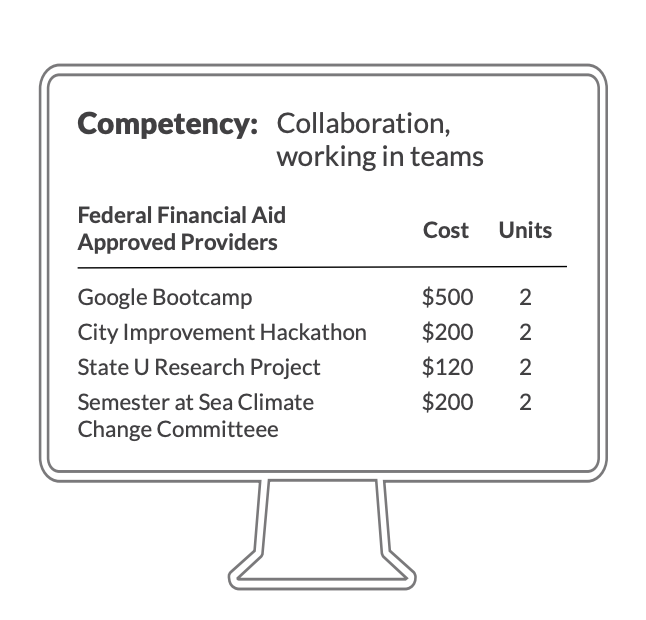 @eddesignlab
#LearnerRevolution
eddesignlab.org/learnerrevolution
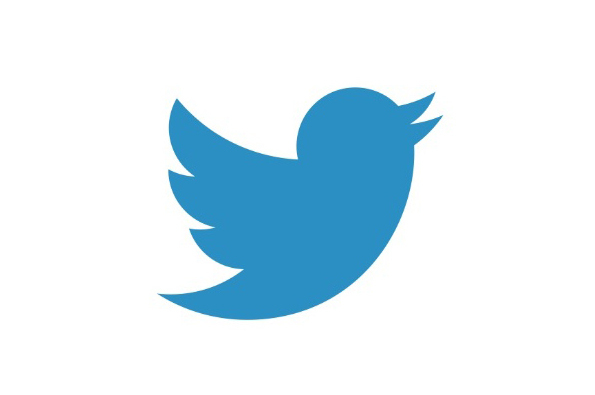 Education Design Lab
It is a moral imperative to redesign the system so it works for more students

Despite their growing numbers, part-time learners often struggle to earn a degree or credential.  Just one in five part-time students finishes a degree in six years.
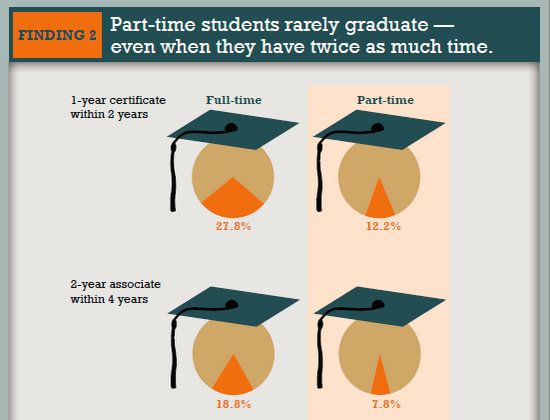 @completecollege
#EDU19
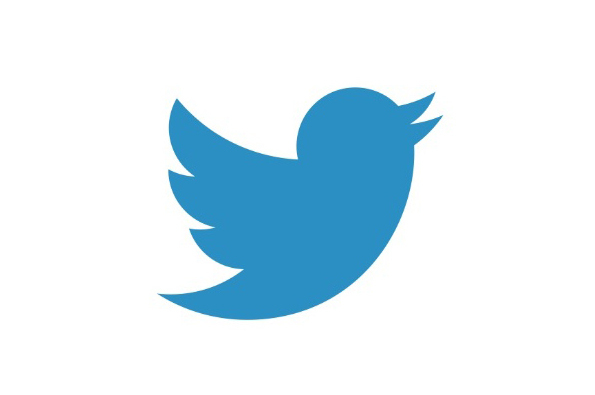 Education Design Lab
New Majority Learners require smaller more affordable learning experiences
The Lab, along with many others in the field of Lifelong Learning, have termed the 3/4s of learners being served by higher ed today as the New Majority Learner. The New Majority Learner represents a group formerly considered ‘non-traditional’ students (i.e., not 18-22-year residential students), only more specific. Examples of New Majority Learners are incumbent workers, single mothers, individuals from low-income households, etc.
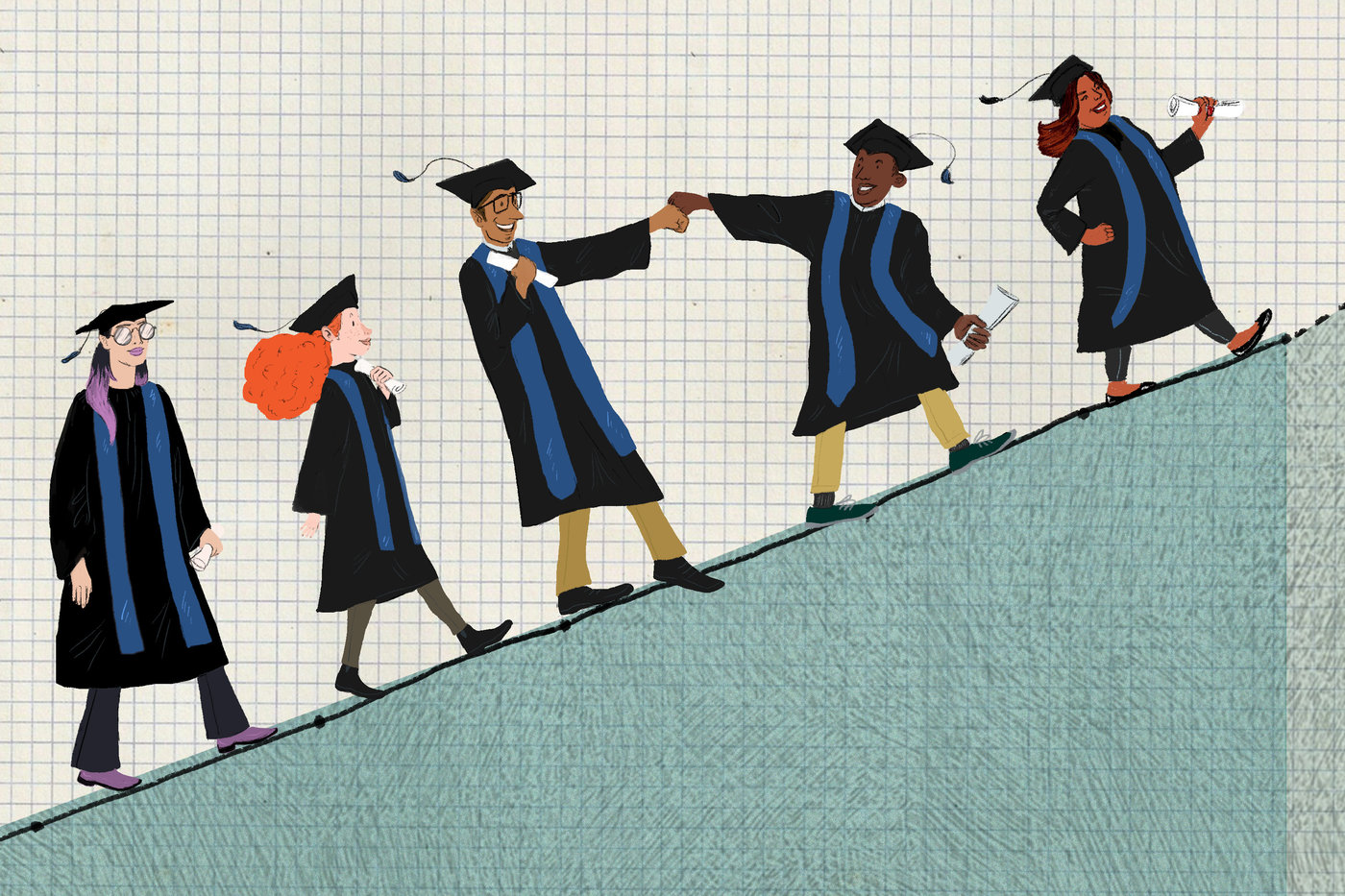 @NPR_ED
#NewMajorityLearner
Nadworny, Elissa (2019). NPR.
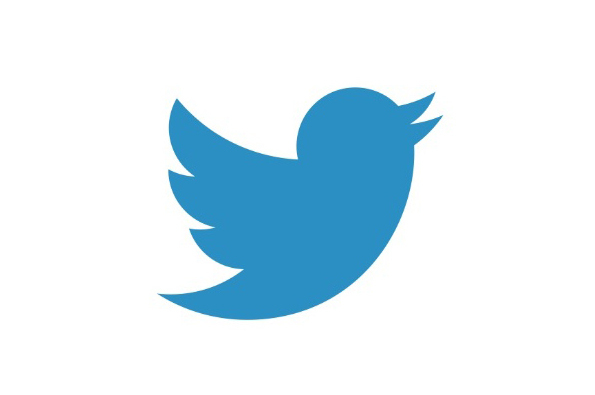 Education Design Lab
Changing Nature of Careers calls for shorter form credentials
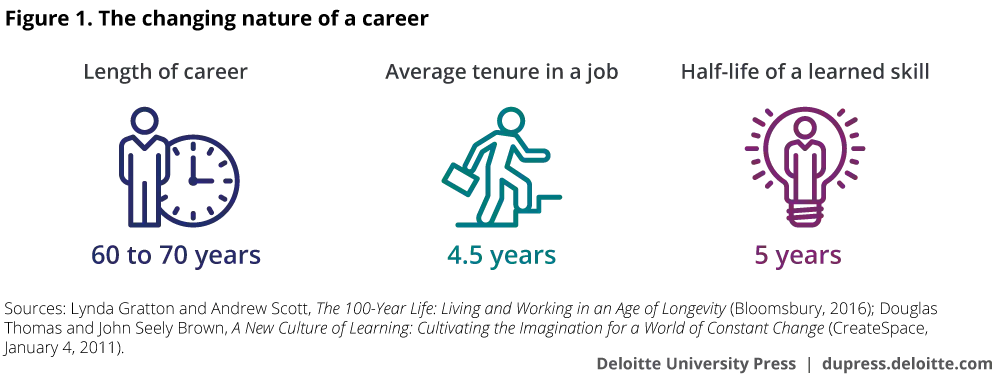 @DeloitteInsight
#FutureOfWork
Gratton and Scott. The 100-Year Life. (2016)
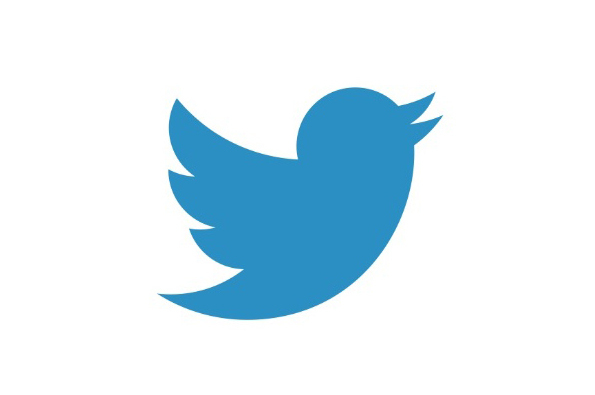 Education Design Lab
Who are you likely to interview first?
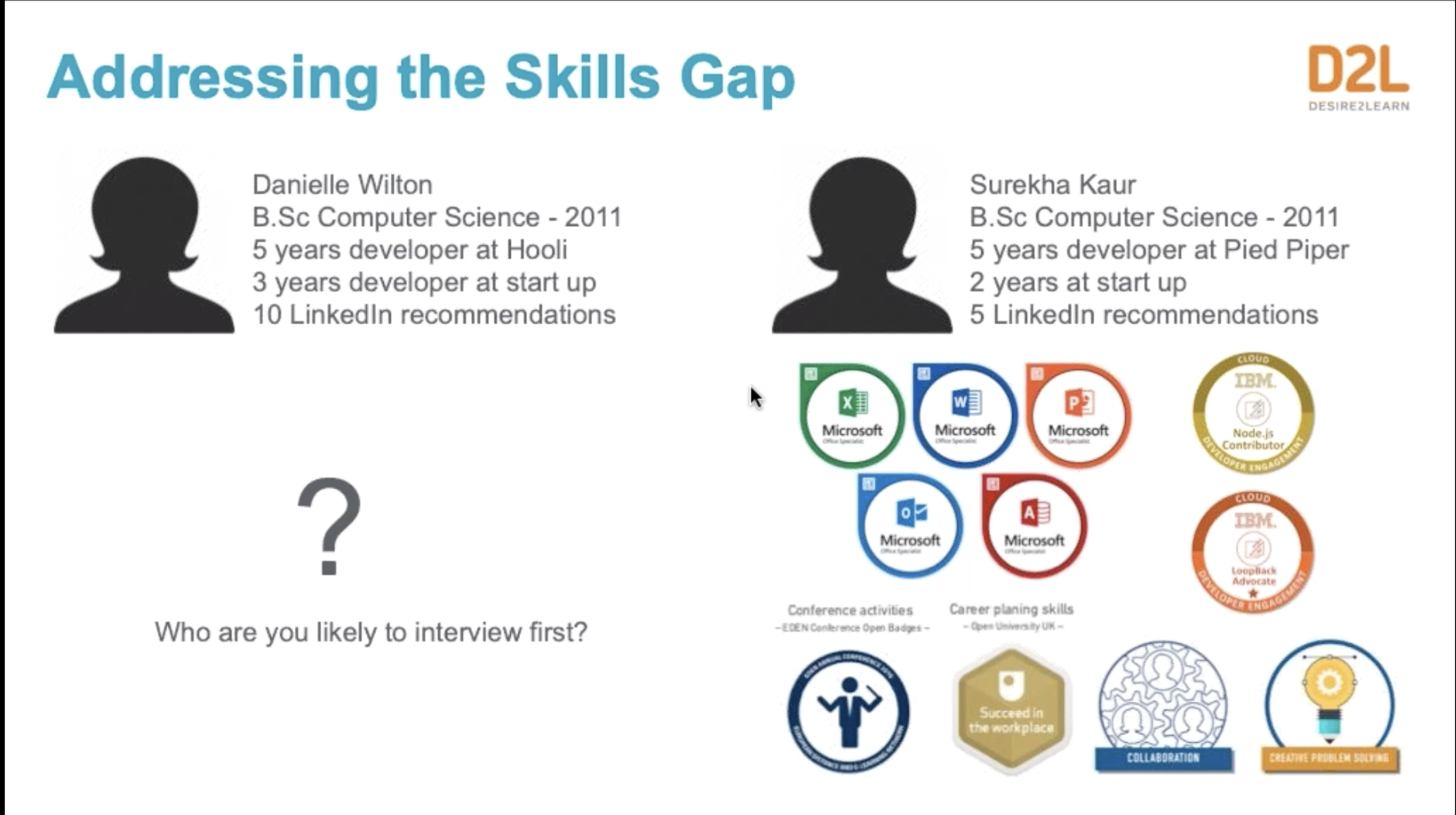 @D2L
#FutureOfWork
D2L + CLO Micro-Credentialing Webinar
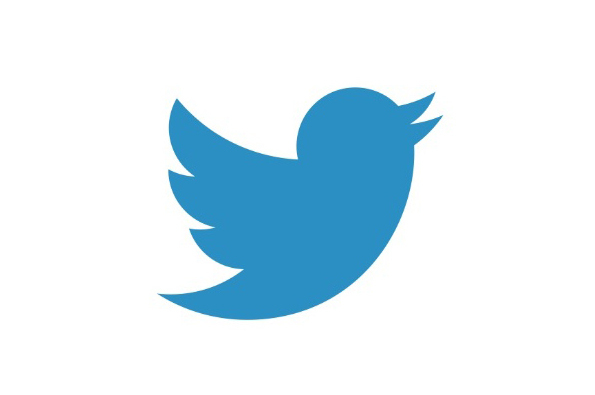 Education Design Lab
Micro-Credentialing 
Case Studies
Education Design Lab
University of Central Oklahoma Badging Dashboard
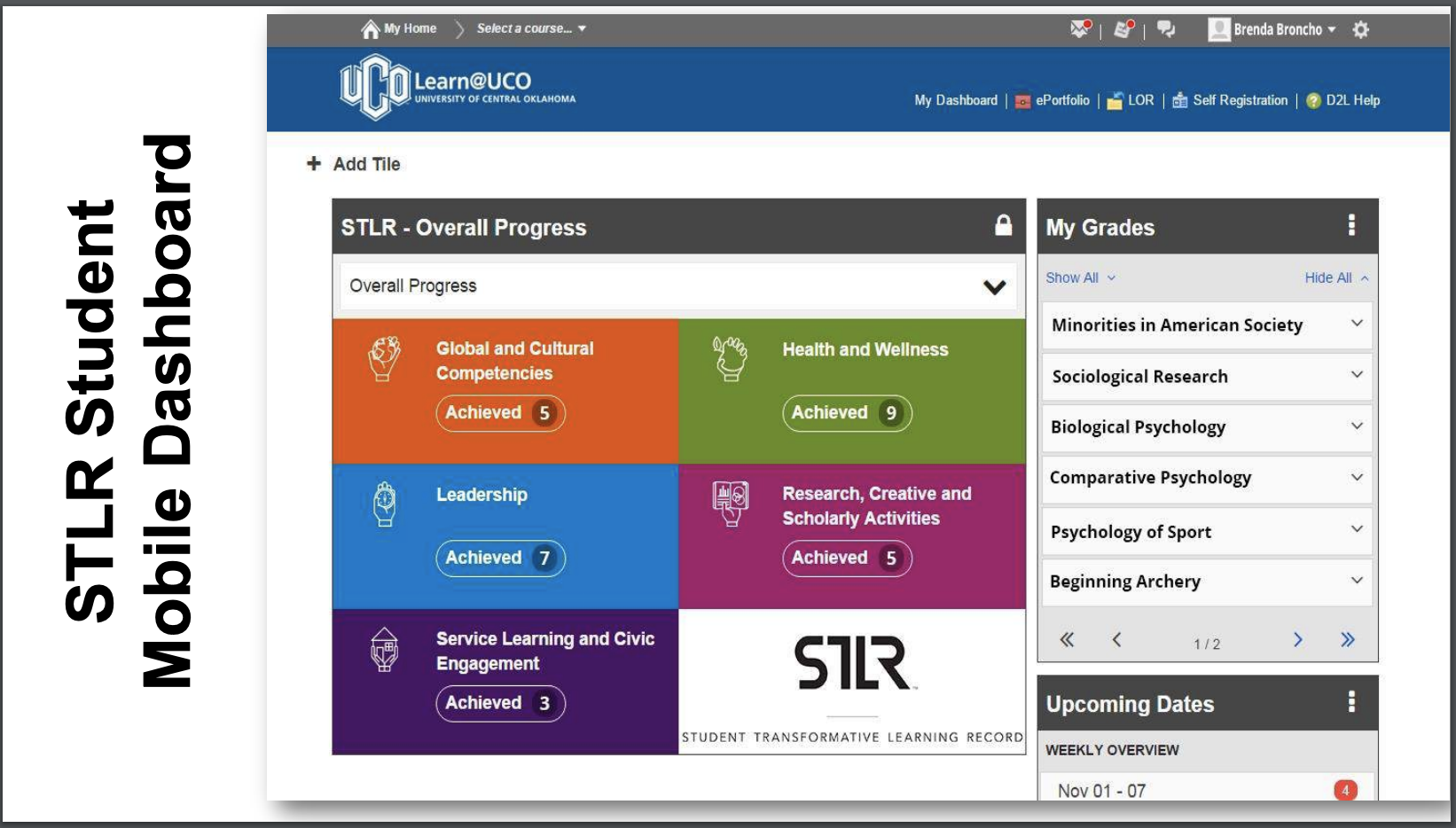 @UCOSTLR
@AACRAO
Gratton and Scott. The 100-Year Life. (2016)
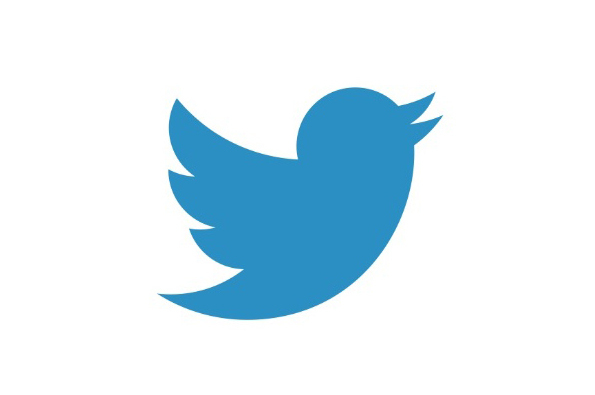 Education Design Lab
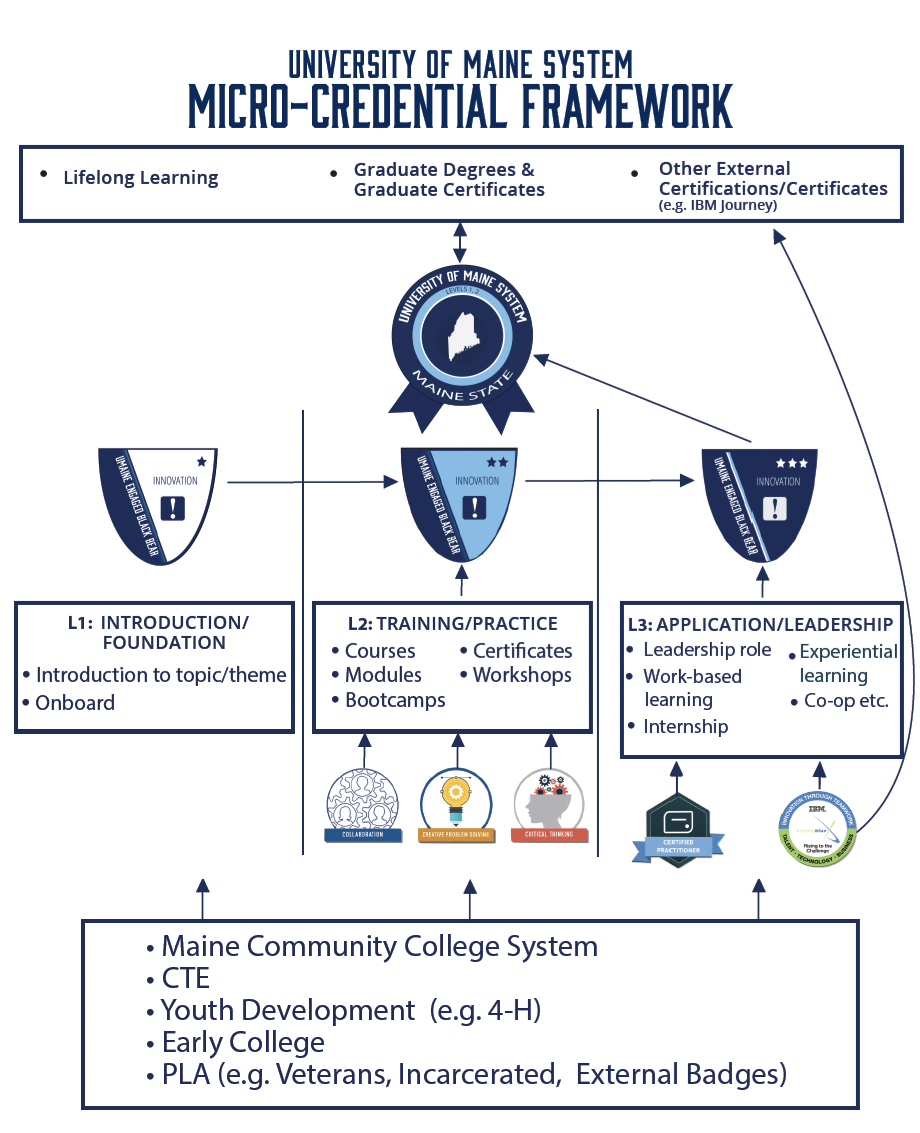 #EngagedBlackBear
@UMaine
University of Maine System Framework
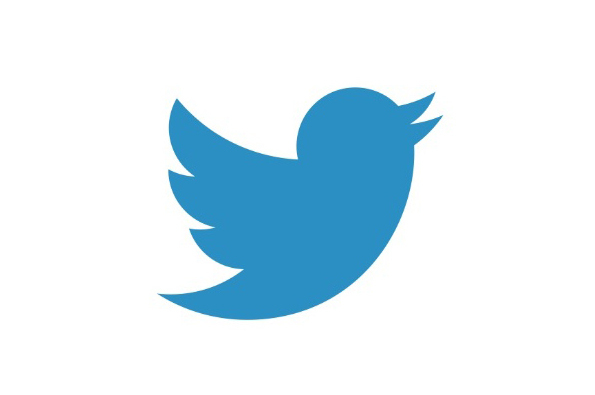 Education Design Lab
SUNY Micro-Credentialing Implementation Groups
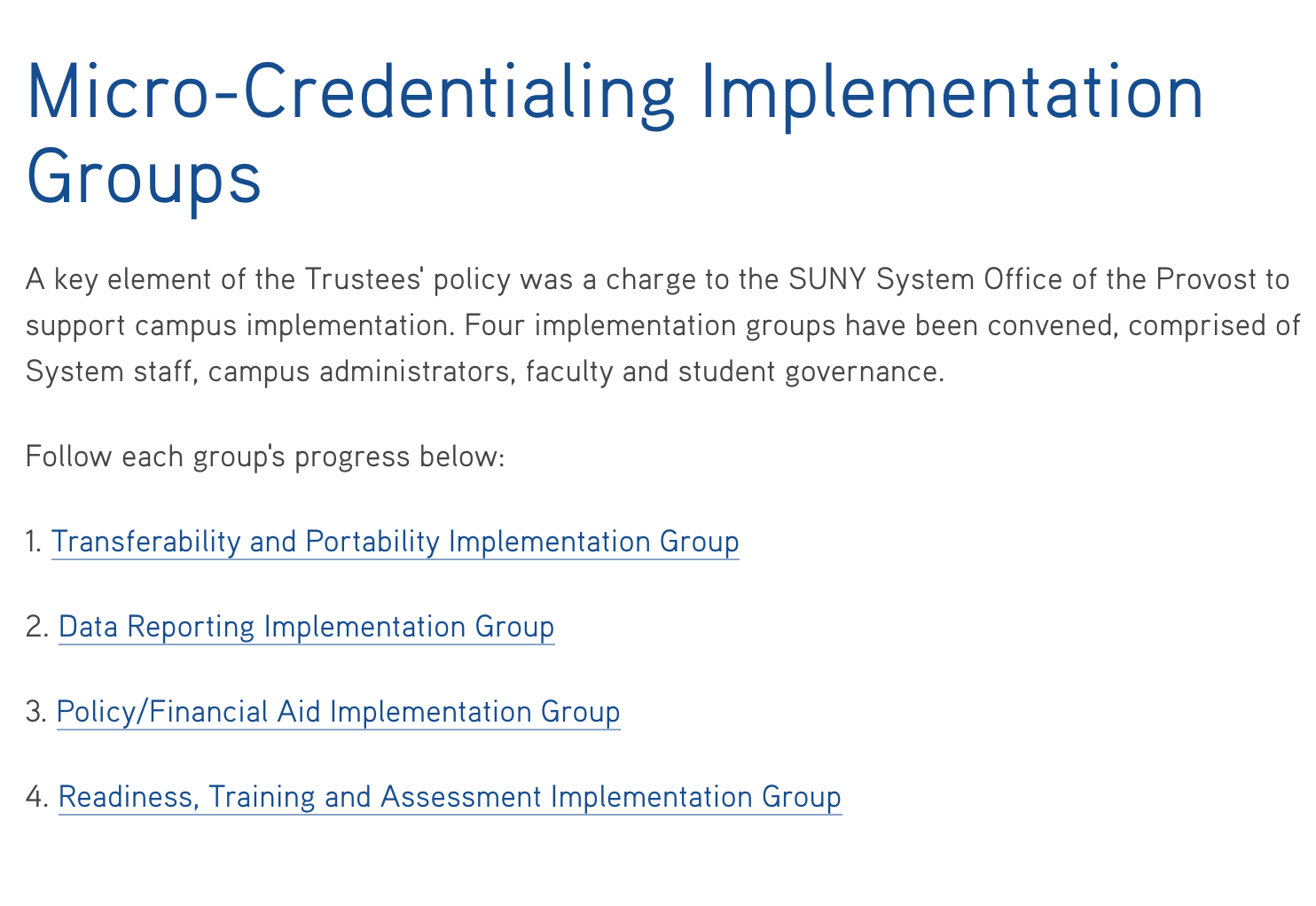 @SUNY
#stackablecredentials
https://system.suny.edu/academic-affairs/microcredentials/
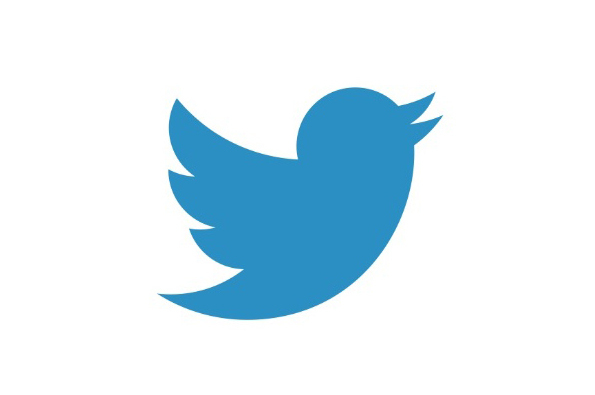 Education Design Lab
Bakersfield College Maps Micro-Credential Competencies to Job Postings
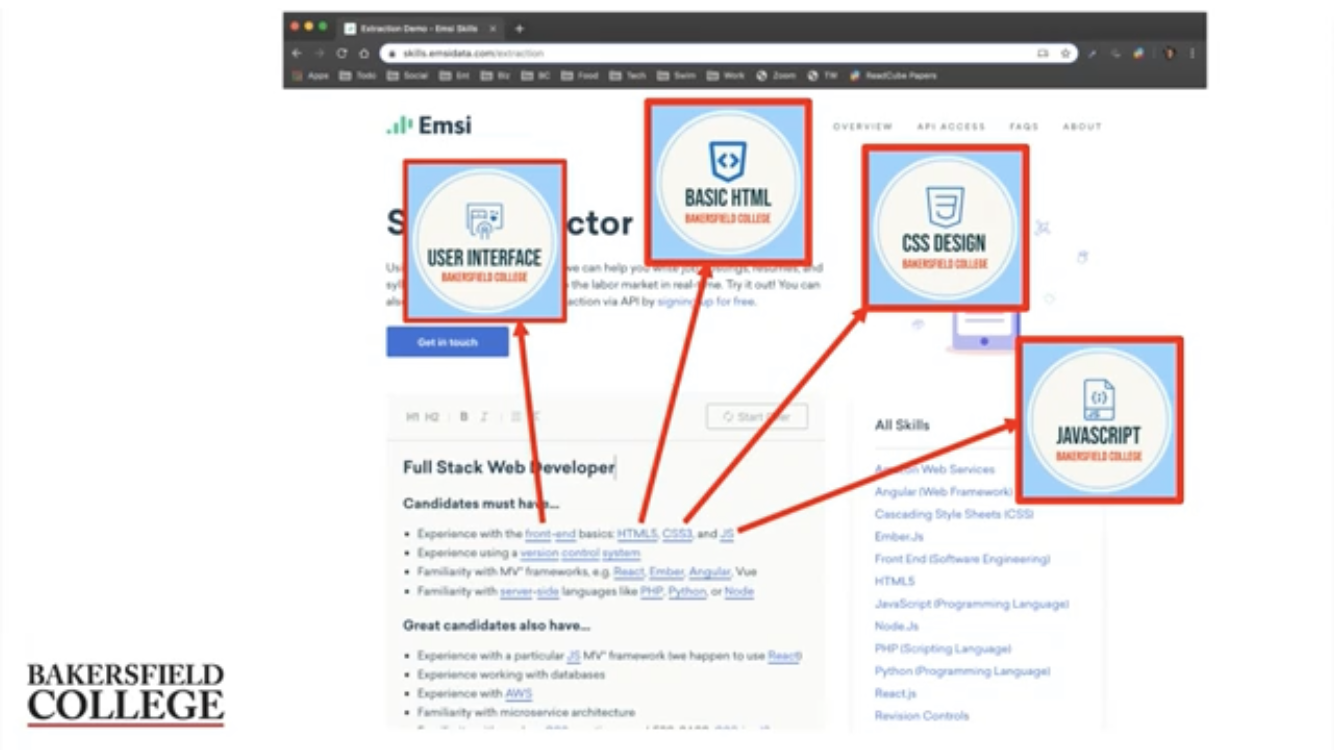 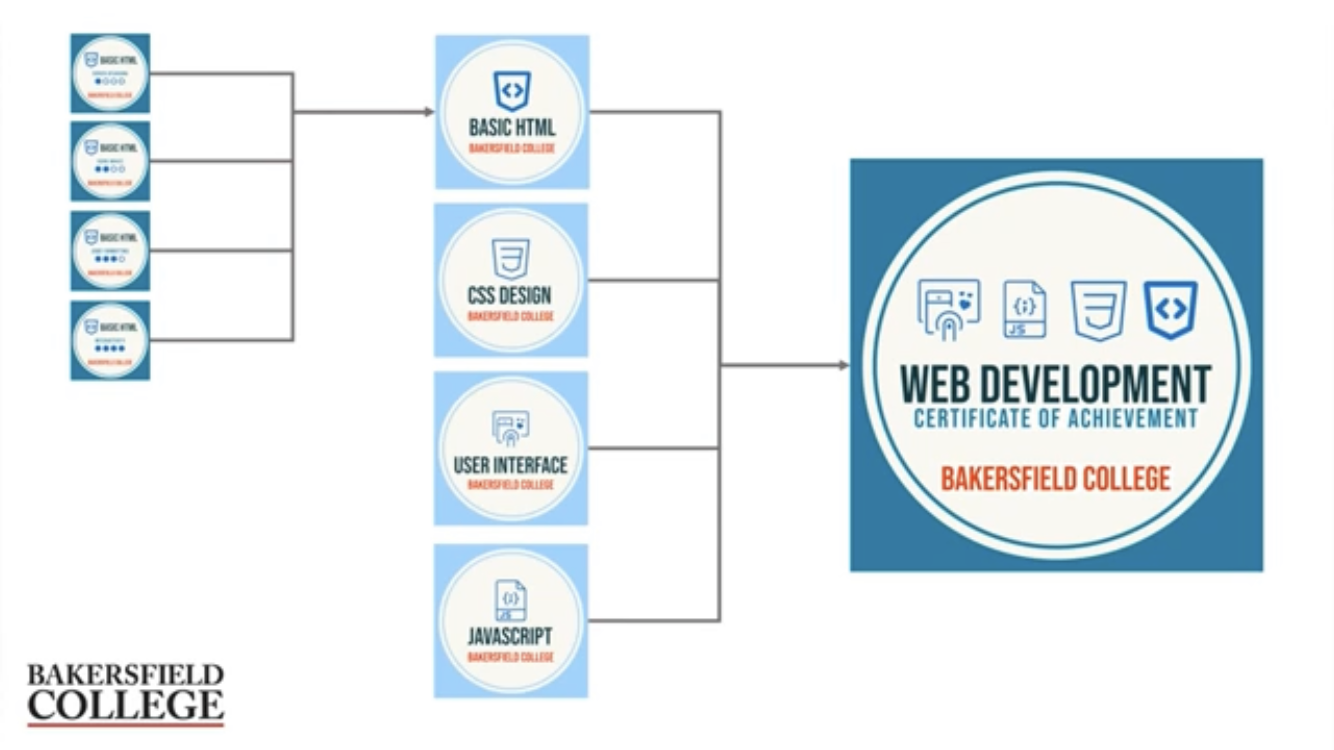 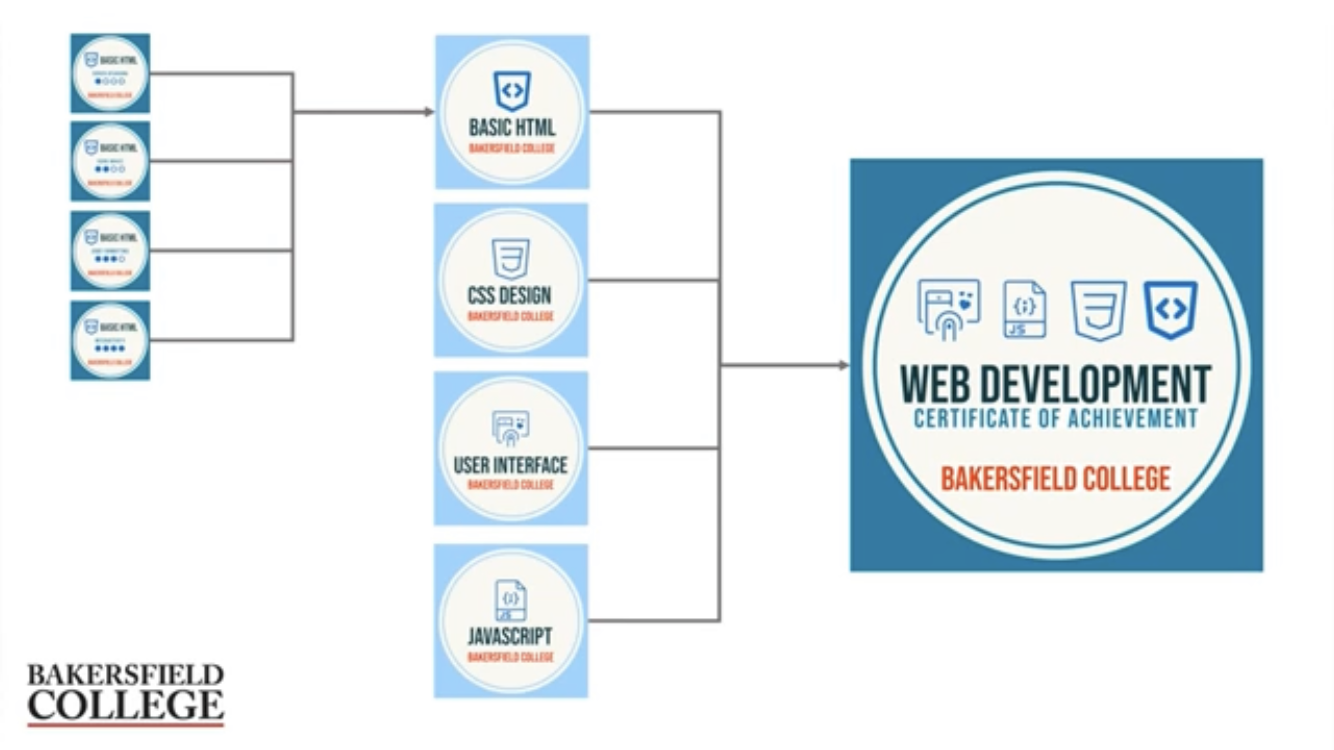 @BAKCollege
#OpenPathways
https://www.youtube.com/watch?v=tz1EcC4H2JY
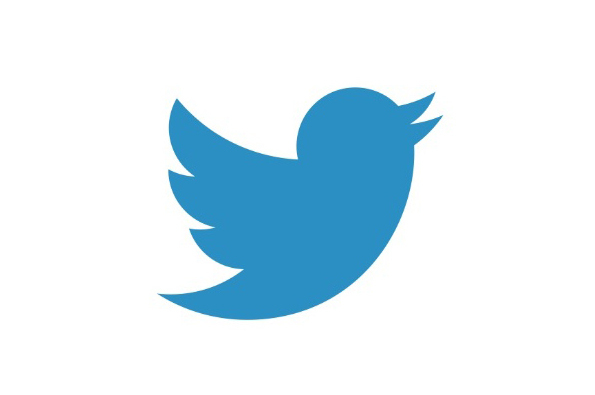 Education Design Lab
8 things IBM Learned through their 
Badging Program
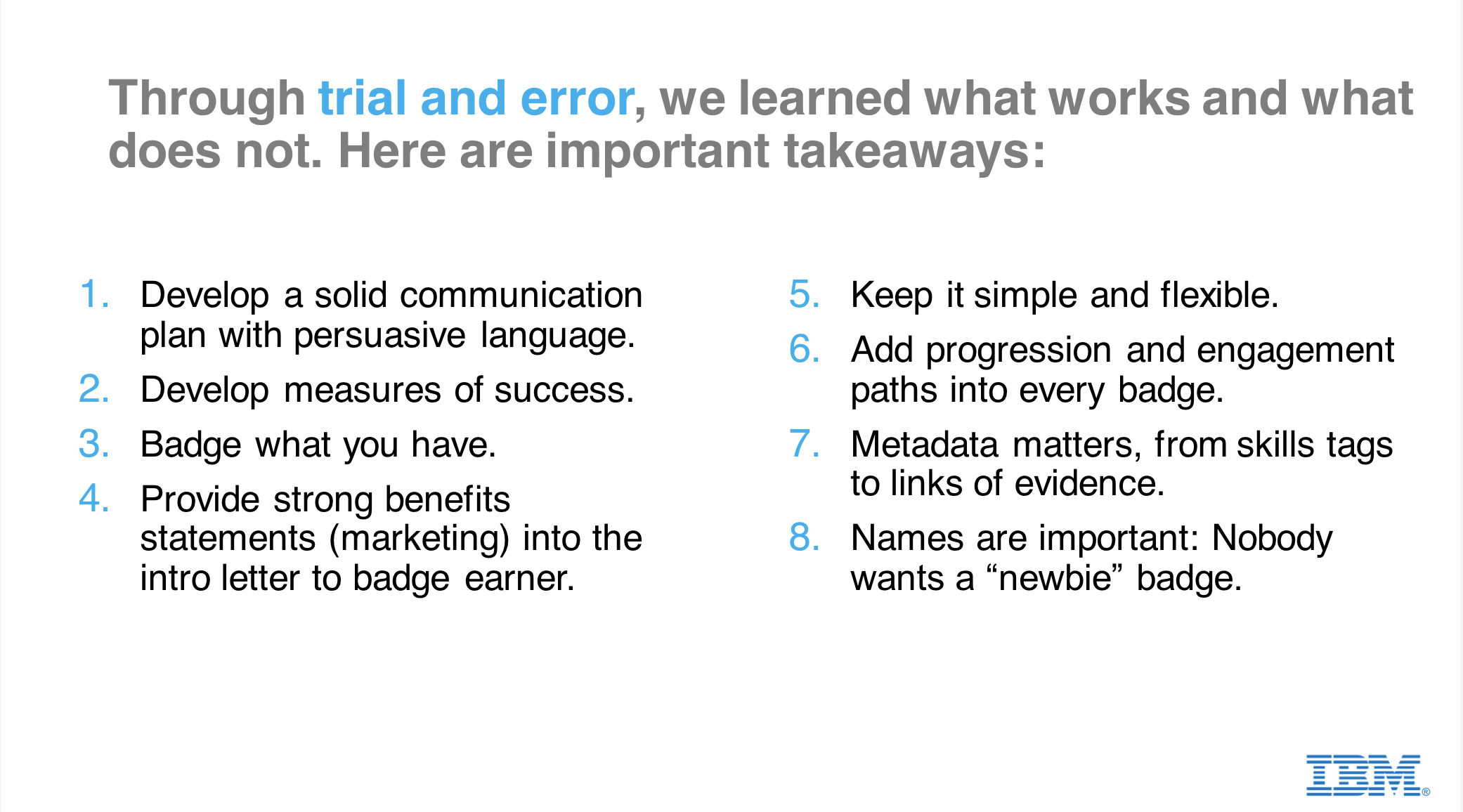 @David_Leaser
#NewCollar
https://www.ibm.com/services/learning
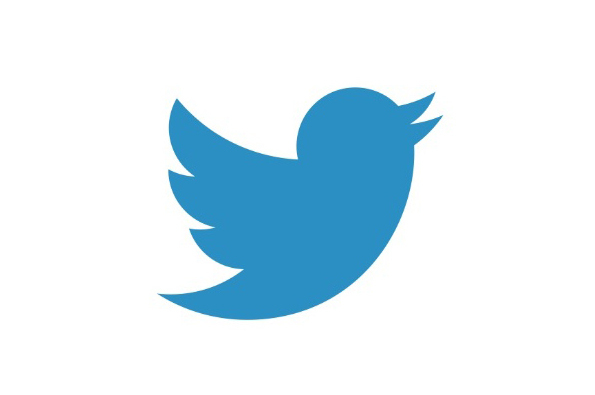 Education Design Lab
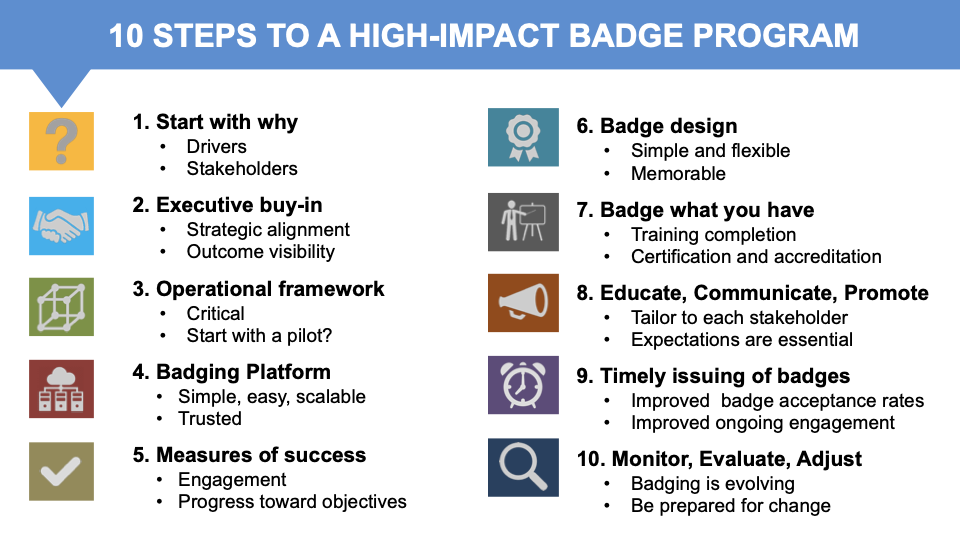 @David_Leaser
#NewCollar
https://www.ibm.com/services/learning
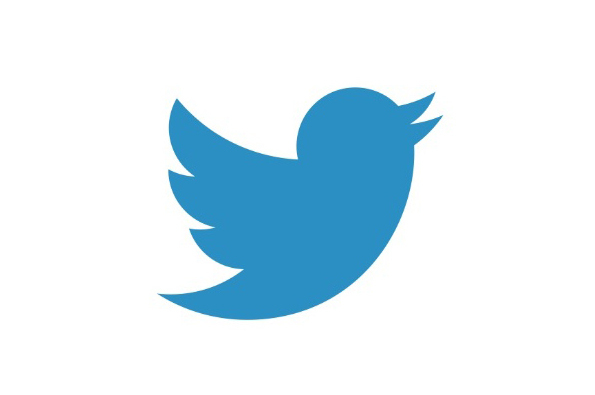 Education Design Lab
Overview
1
2
3
Standalone
academic offering
IREX
Pakistan University  of Management
Course Integrated
embedded in course
Minnesota State System  Johnston
Community College
Learning Community
co-curricular experience
George Mason University  San Jose State University
G.o.A.L Program
@eddesignlab
#BadgedToHire
eddesignlab.org/badgedtohire
Education Design Lab
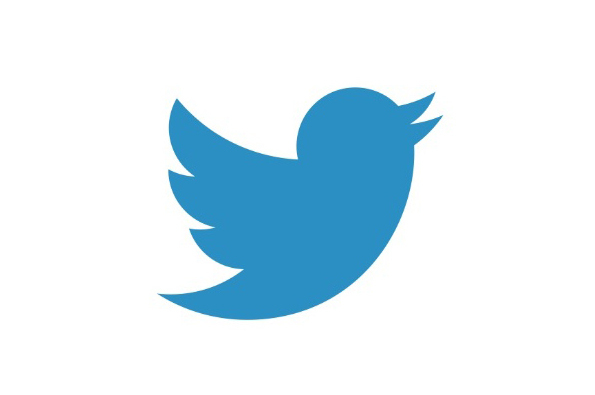 Standalone
academic offering
1
learner  experience
badge sub-competency development
badge awarded
line of visibility
facilitator  experience
sub-competency assessment
issue badges
badge facilitator  training
@eddesignlab
#BadgedToHire
eddesignlab.org/badgedtohire
Education Design Lab
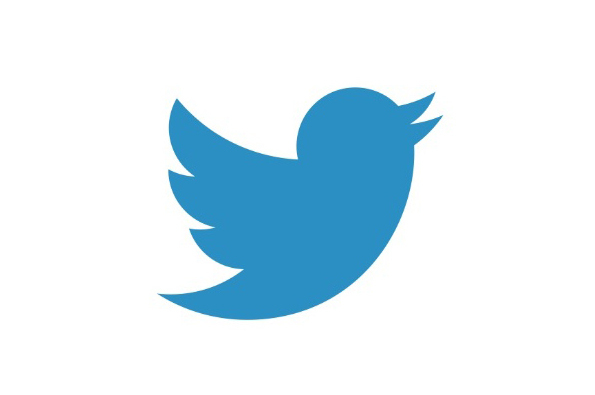 1
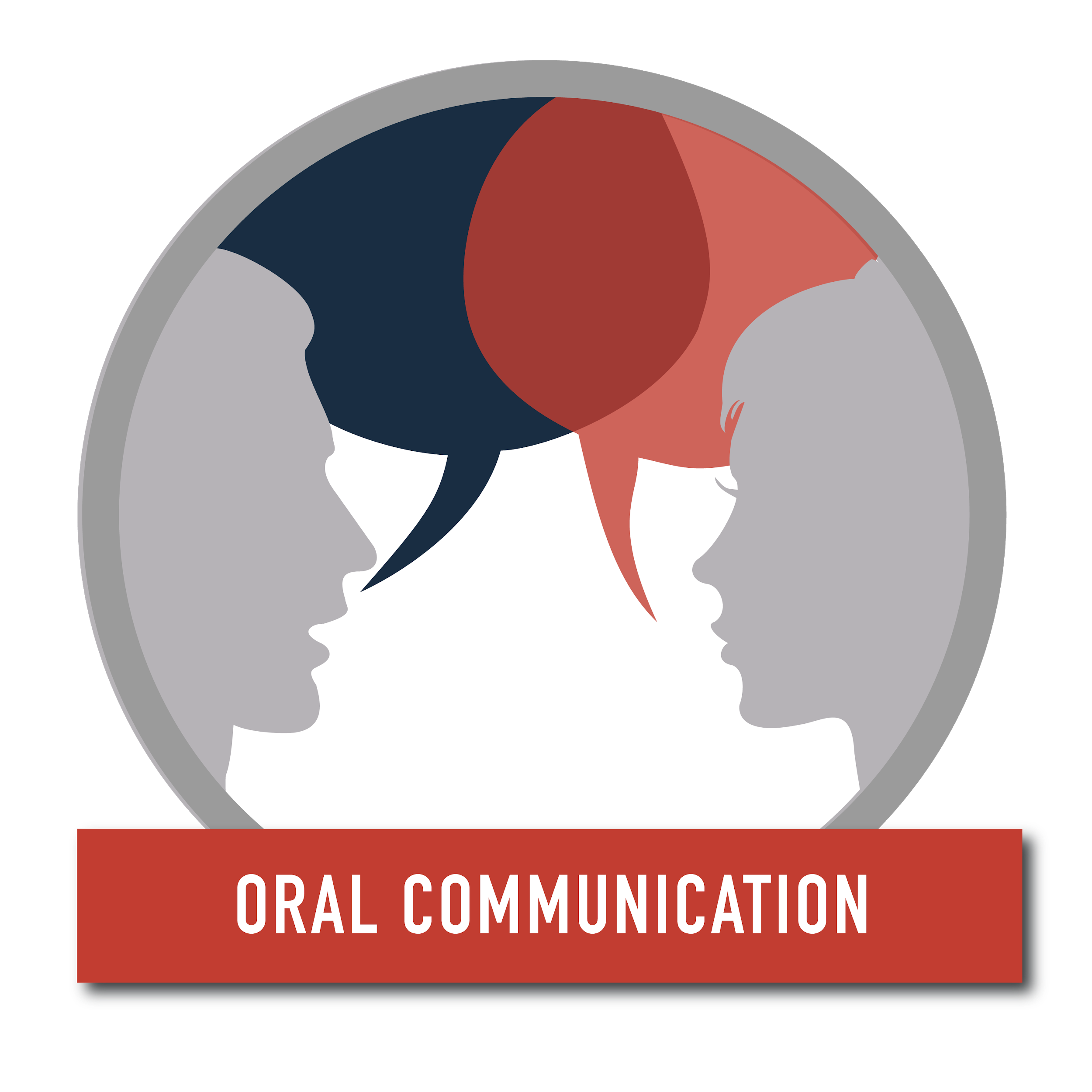 IREX
badge(s): oral communication
badge offered asynchronously online via  canvas for 8 weeks to all IREX UGRAD  alumni, facilitators were 3 IREX associates
Pakistan University  of Management  badge(s): suite of eight
badges are mandatory part of first year  experience for every university student  offered in Moodle
skin in the game application process (i.e.  limited cohort, tell us why you’d like to participate)
students work through modules independently online; STAIR (student techno-  logical and instructional resource center) is  available for 1:1 consultations and periodic  check-ins
Education Design Lab
“
I am grateful that I was
able to learn, practice and  improve my oral communication skills throughout this course and experience  e-learning for the first time.
Imane Larousni, Morocco  IREX Alumni
”
@eddesignlab
#BadgedToHire
eddesignlab.org/badgedtohire
Education Design Lab
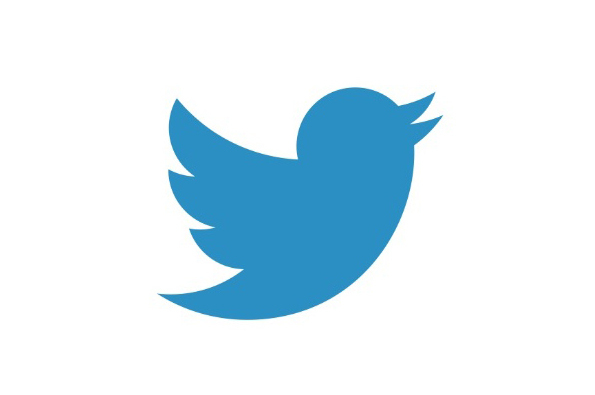 Course Integrated
embedded in for-credit course
2
course curricula milestones
course  completion
learner  experience
badge sub-competency development	badge awarded
line of visibility
syllabus language +
curriculum crosswalk
facilitate curriculum as usual
facilitator  experience
sub-competency assessment
issue badges
badge facilitator  training
@eddesignlab
#BadgedToHire
eddesignlab.org/badgedtohire
Education Design Lab
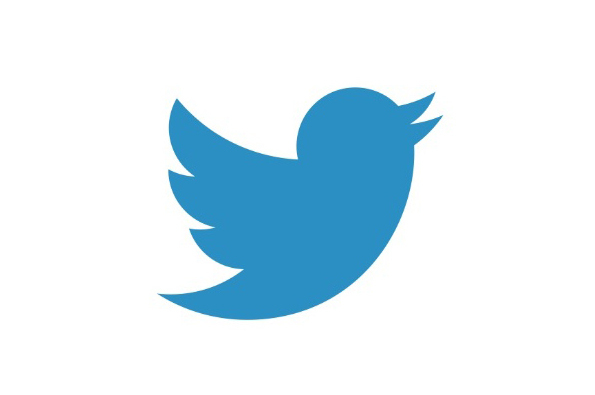 Course Integrated
embedded in for-credit course
2
Minnesota State System
badge(s): oral communication,
initiative, and collaboration
ready-to-use badge modules with IT workplace scenarios have been created and  distributed in D2L
Johnston Community College
badge(s): critical thinking, resilience,
and intercultural fluency
cohort of three faculty from business and  applied technologies volunteered to embed  one badge in their course (cultural immersion, accounting, and criminal law)
faculty from around the state have pulled  them into their courses to improve ‘career  readiness’
Education Design Lab
each faculty was responsible for incorporating badge content into course syllabus  and facilitation
“
It was seamless to incorporate the  Collaboration and Teamwork Module  into my course. Once the Module was  imported it took little effort to customize
to my course layout. After completing the  Module, the students seemed to have a  greater level of empathy and respect for
”
each other.
Janet Johnson, IT / Cybersecurity Faculty,
MN State Community and Technical College, Wadena
@ITinMN
#BadgingFellows
https://mnstateitcoe.org/career-readiness-
curriculum/
Education Design Lab
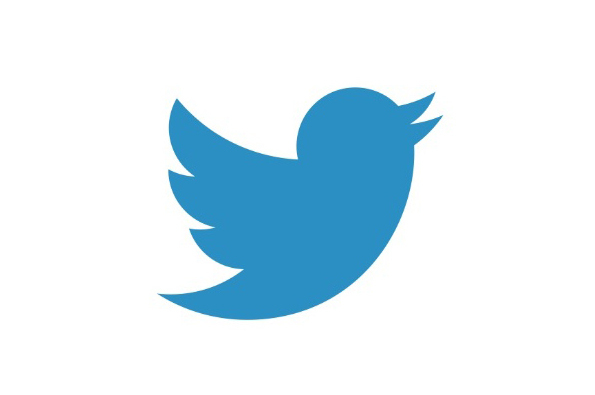 Learning Community
co-curricular experience
3
experience  completed
co-curricular milestones
learner  experience
practice
product: capstone/internship/  presentation
badge sub-competency development
badge awarded
line of visibility
crosswalk activities +
update schedule
facilitate activities as usual
facilitator  experience
sub-competency assessment
issue badges
badge facilitator  training
@eddesignlab
#BadgedToHire
eddesignlab.org/badgedtohire
Education Design Lab
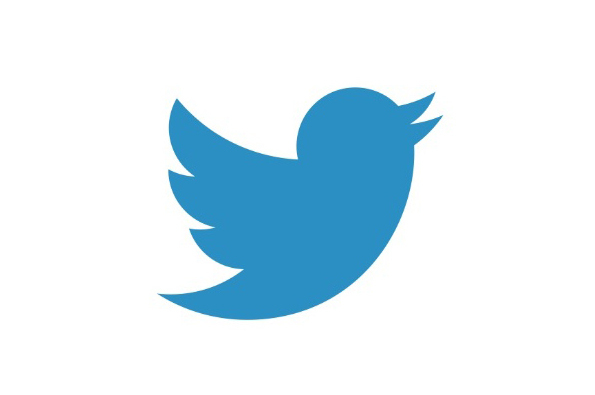 Learning Community
co-curricular experience
3
RESILIENCE
George Mason University
badge(s): resilience
the resilience badge is a 5 week hybrid  workshop open to any student at George  Mason
San Jose State University
G.o.A.L Program
badge(s): creative problem solving
the GOAL program is a leadership institute  that has layered the initiative badge on-top  of the co-curricular curriculum
students work through materials independently online, and join once each week  in-person for a meaning making session
the participants complete the micro-credential in addition to the program curriculum to get recognition for the skills being  developed in this program
Education Design Lab
Employer Enthusiasm
Education Design Lab
“
At Enterprise, we like to see a candidate balance academics with such soft skills as work ethic, communication and teamwork.
These mobility micro-credentials provide students an opportunity to build on and articulate these skills.
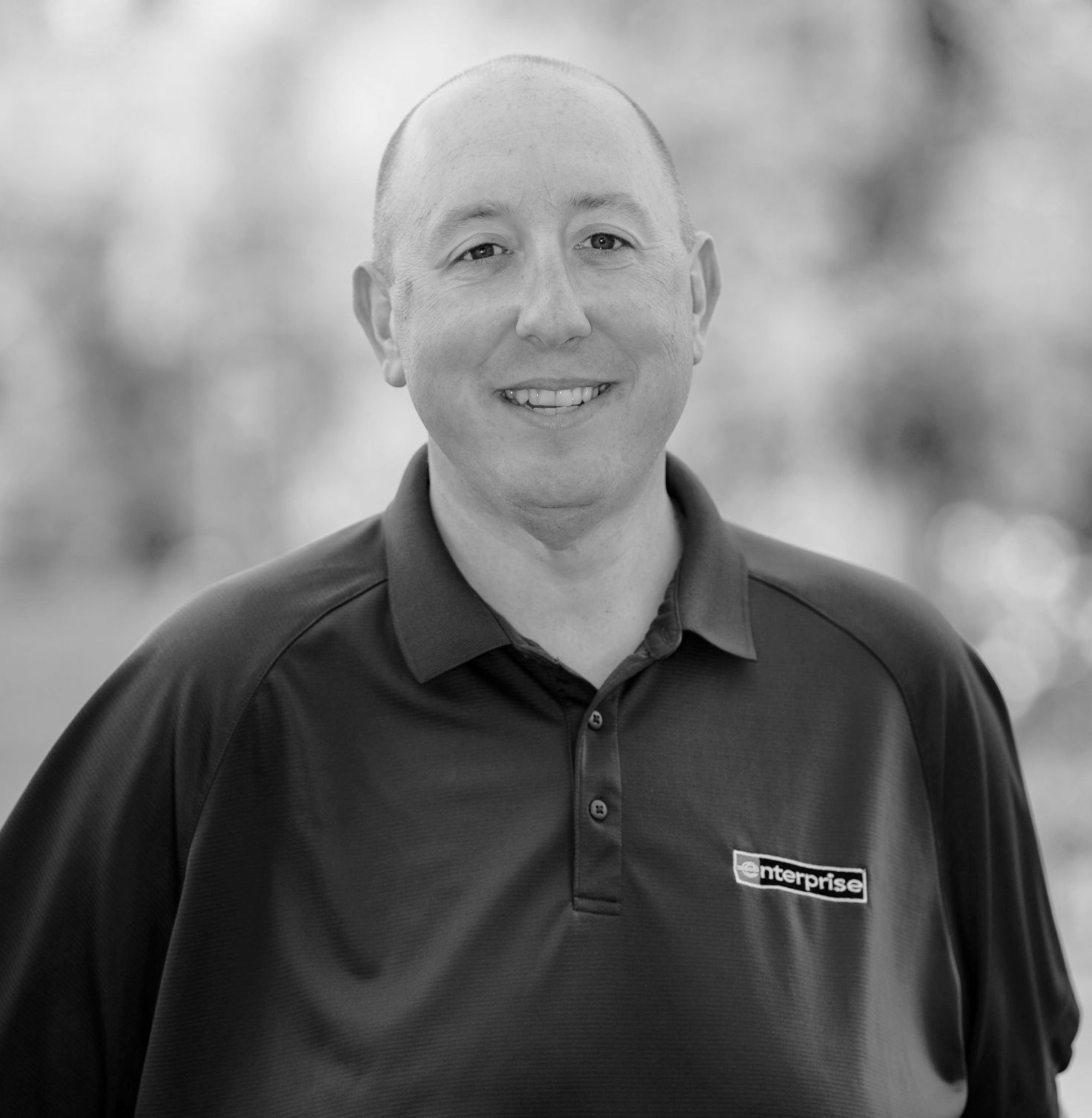 ”
Casey Porter    Talent Acquisition Manager, Enterprise
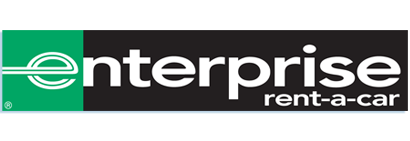 @Enterprise
#BadgedToHire
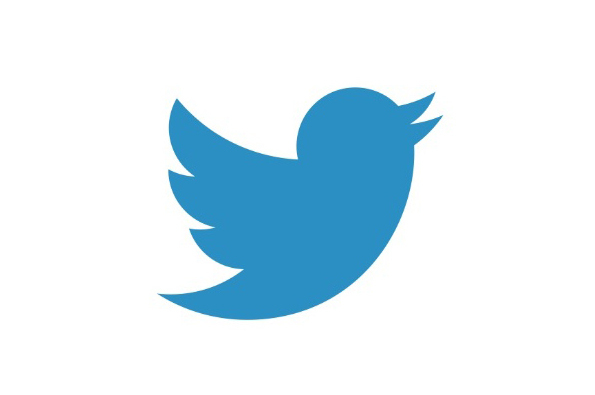 Education Design Lab
[Speaker Notes: Has anyone ever heard of Enterprise Car rental? Here’s what a hiring manager for lot’s of entry-level talent (college grads) say they’re looking for in new candidates...]
“
This resilience badge is really  interesting, this is something  I would not be able to see
looking at a resume or cover  letter. The badge is one more  way we’re able to better vet  our candidates before they  even come through the door.
”
Desy Osunsade
Senior Director Culture and Talent, Arabella Advisors
@MasonULife
#Resiliency
https://ulife.gmu.edu/wellbeing-landing-page/resilience/
Education Design Lab
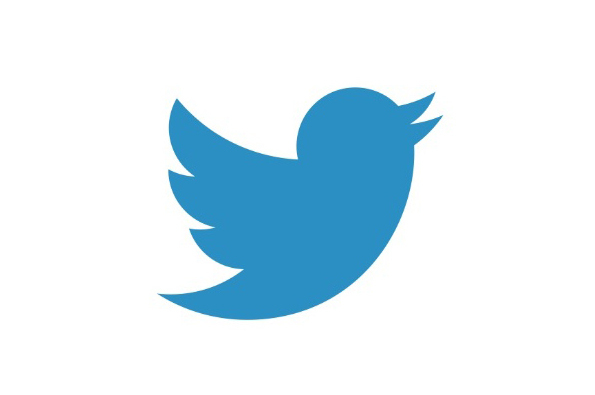 “
Just having a degree is not going to be good enough. So, [micro-]credentialing is really important in terms of those people who really want to be successful professionally. This is a way for them to demonstrate it early on.
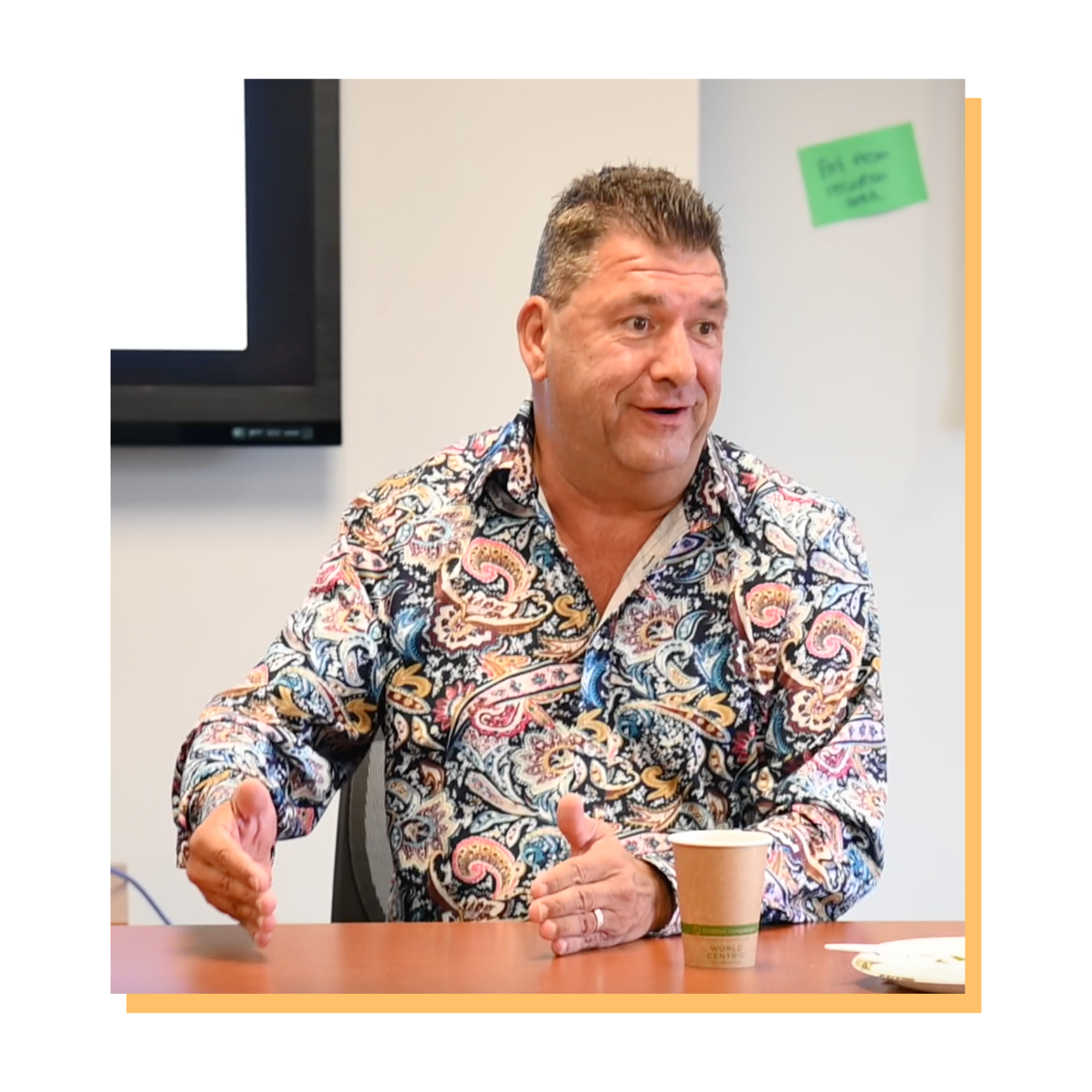 ”
David Pease
Director of Talent + Diversity
Bangor Savings Bank
@BangorSavings
#BadgedToHire
Education Design Lab
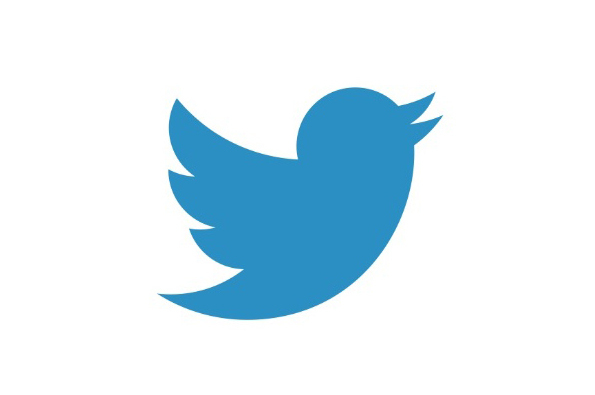 “
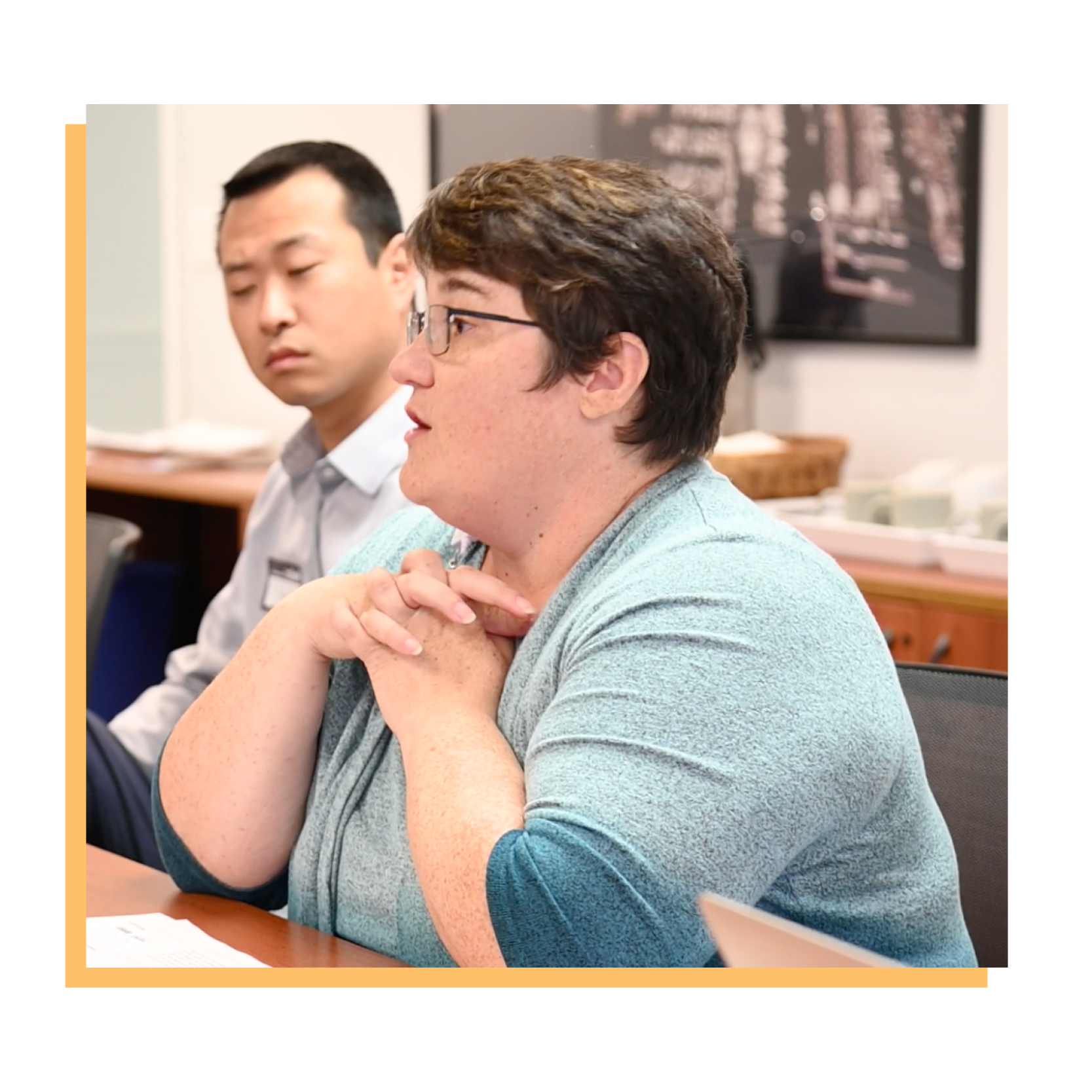 [the digital badge helps] hiring managers with identifying the skills that these students have rather than having to sift through resumes. The digital badge easily identifies and separates them from other potential applicants.
”
Joanna Morrison
Director of Talent Acquisition
Northern Light Health
@NorthernLightH
#BadgedToHire
Education Design Lab
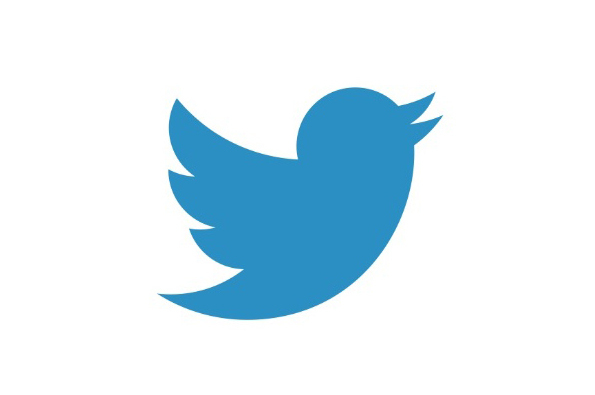 “
We’re going to have a better pool of the workforce that has those intangibles that you can use and you can baseline them against other people coming in that don’t necessarily have them
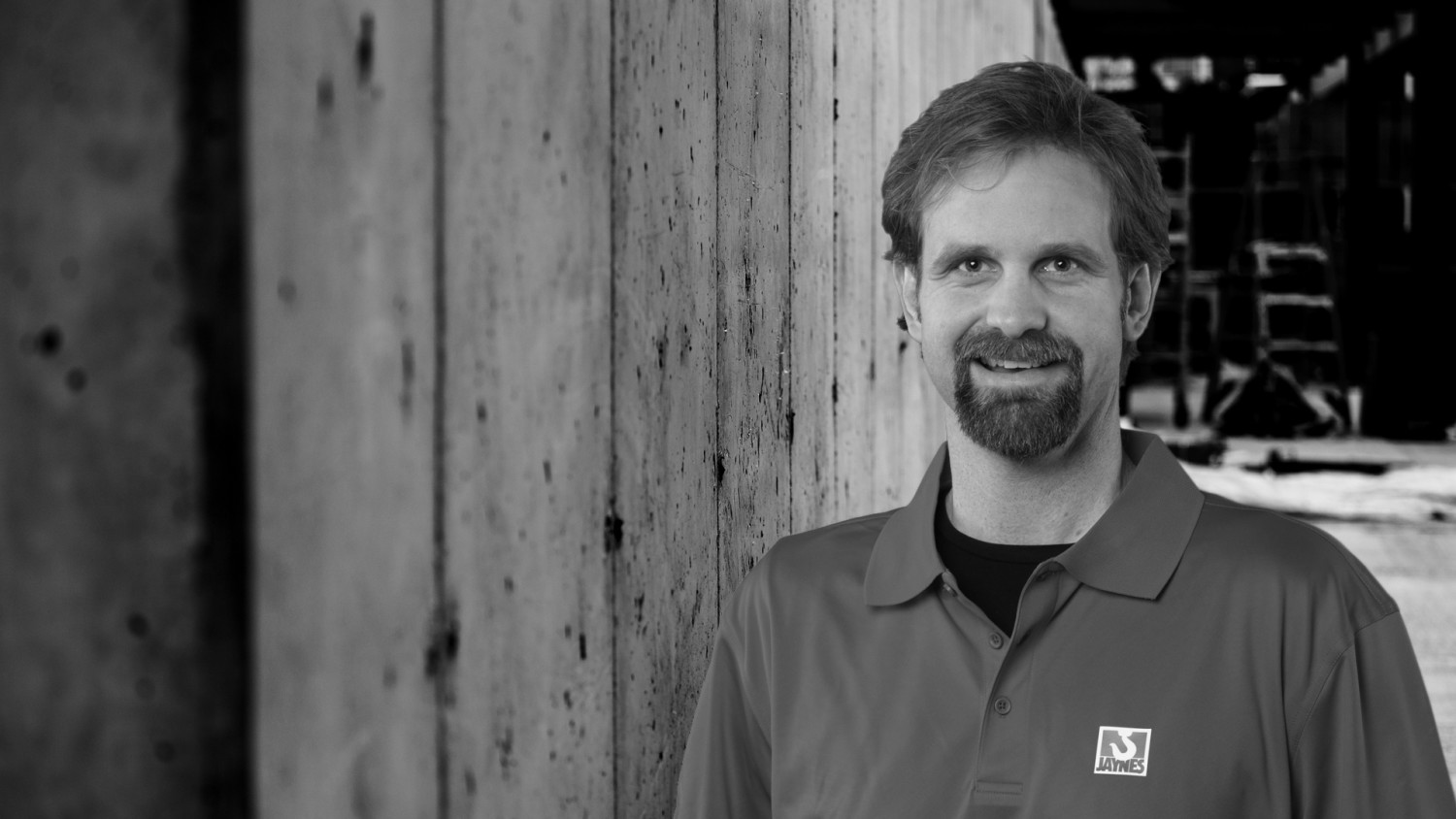 ”
Sam Hatchell
Corporate Quality Manager
Jaynes Corporation
@JaynesCorp
#BadgedToHire
Education Design Lab
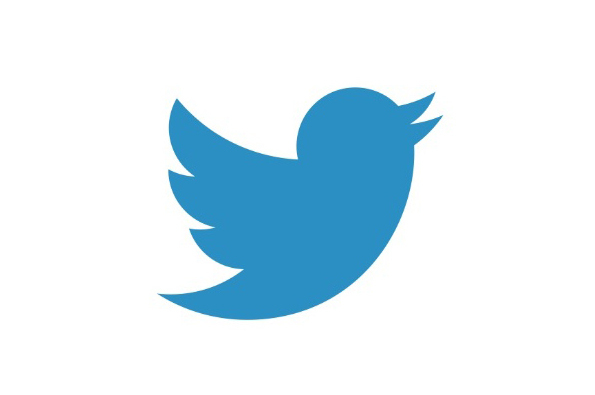 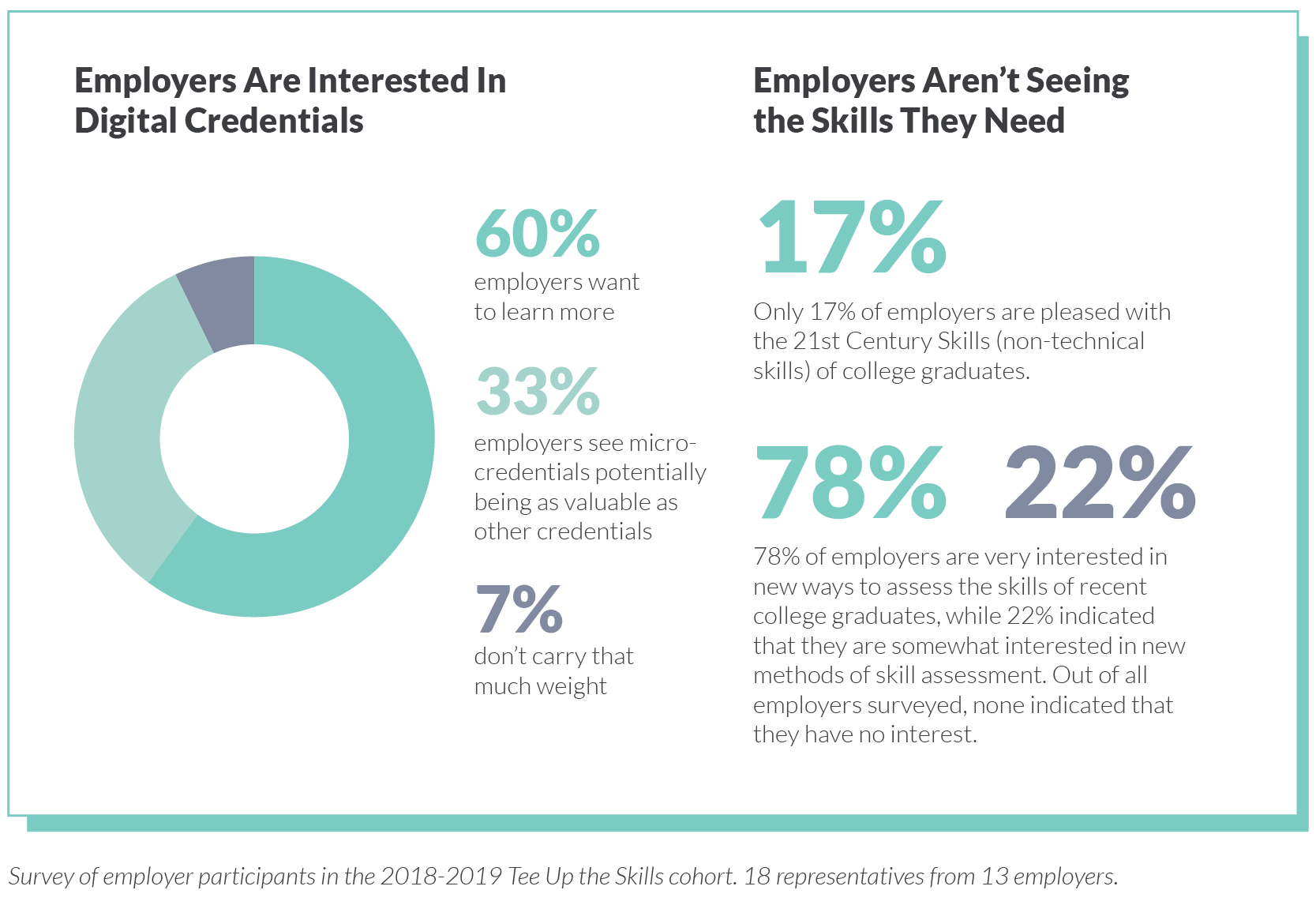 @eddesignlab
#TeeUpTheSkills
eddesignlab.org/teeup
Education Design Lab
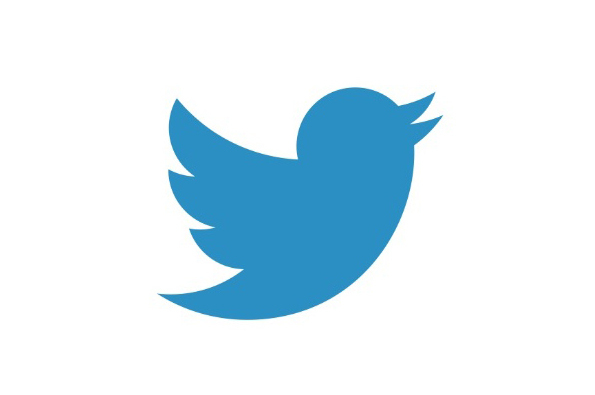 Micro-Credentialing 
Technologies
Education Design Lab
Credential Engine Aims to Publish Comprehensive Data on ALL Credentials
the United States has at least 738,428 unique credentials across 17 separate subcategories.
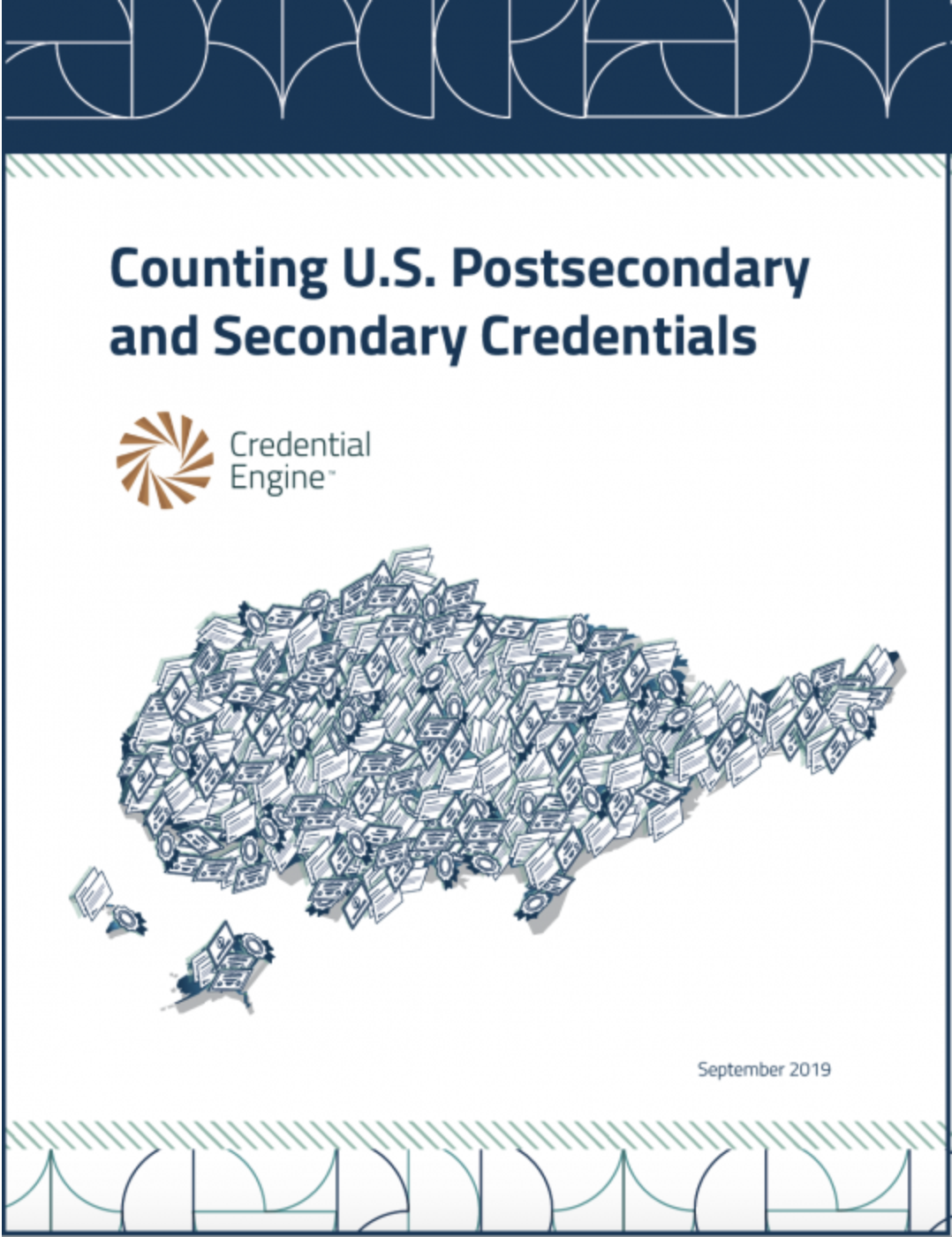 @credengine
#CountingCredentials2019
credentialengine.com
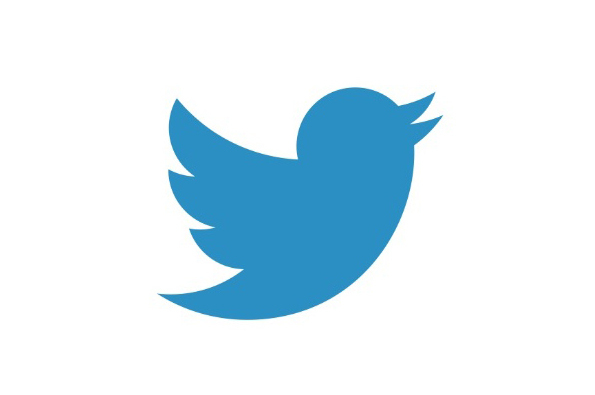 Education Design Lab
Scan BadgeRank to see what Badges other Institutions are Offering
BadgeRank is a free search engine designed to index and rank Open Badges from the badging platforms of the world. You can use BadgeRank to search for a wide variety of badges as well as explore the criteria under which they are issued.
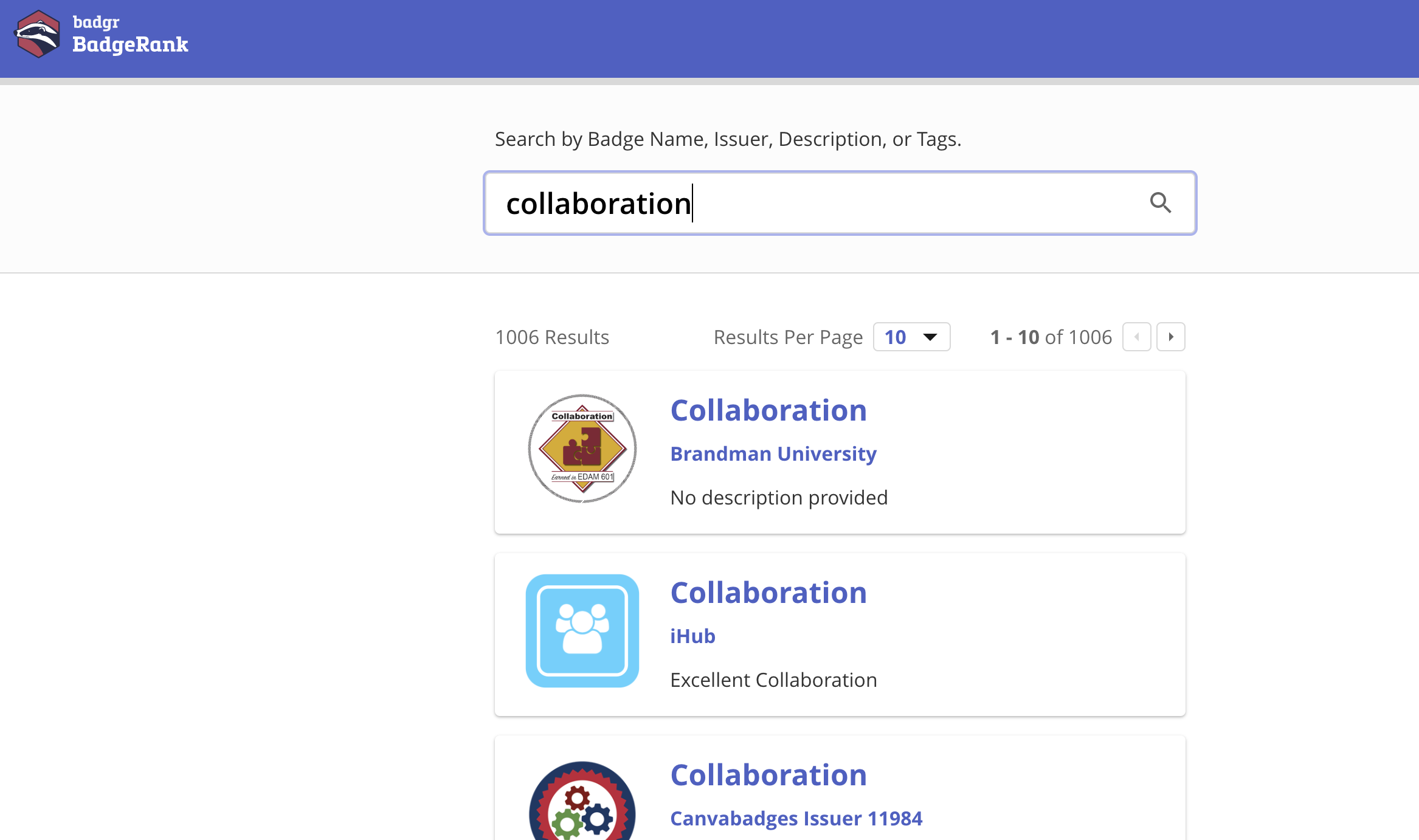 @badgrteam
#digitalbadges
badgerank.org
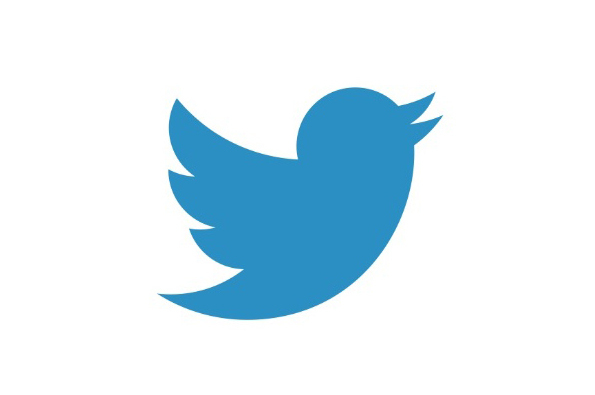 Education Design Lab
QA Commons wants to validate your credential as ‘employer-verified’
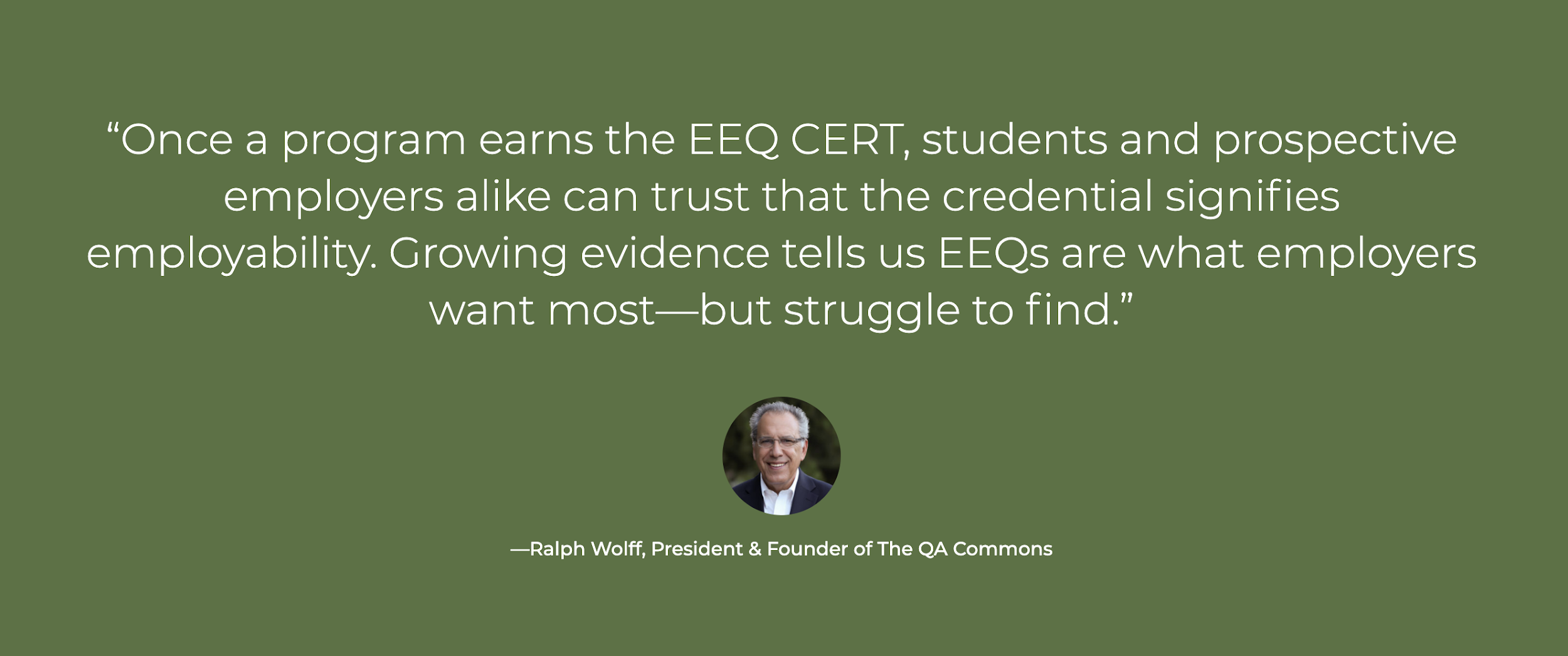 @rawolff
#QACommons
theQAcommons.org
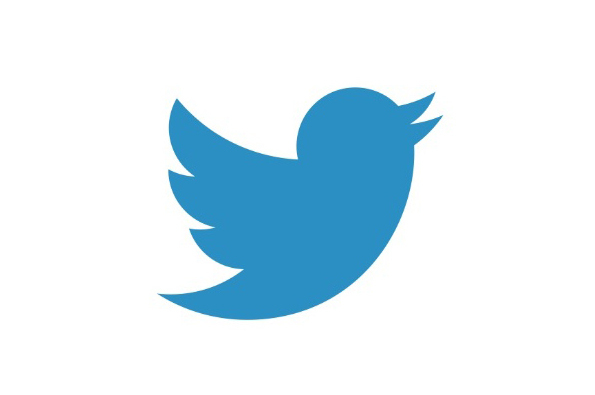 Education Design Lab
University of South Florida Career Readiness Badging Tech Stack
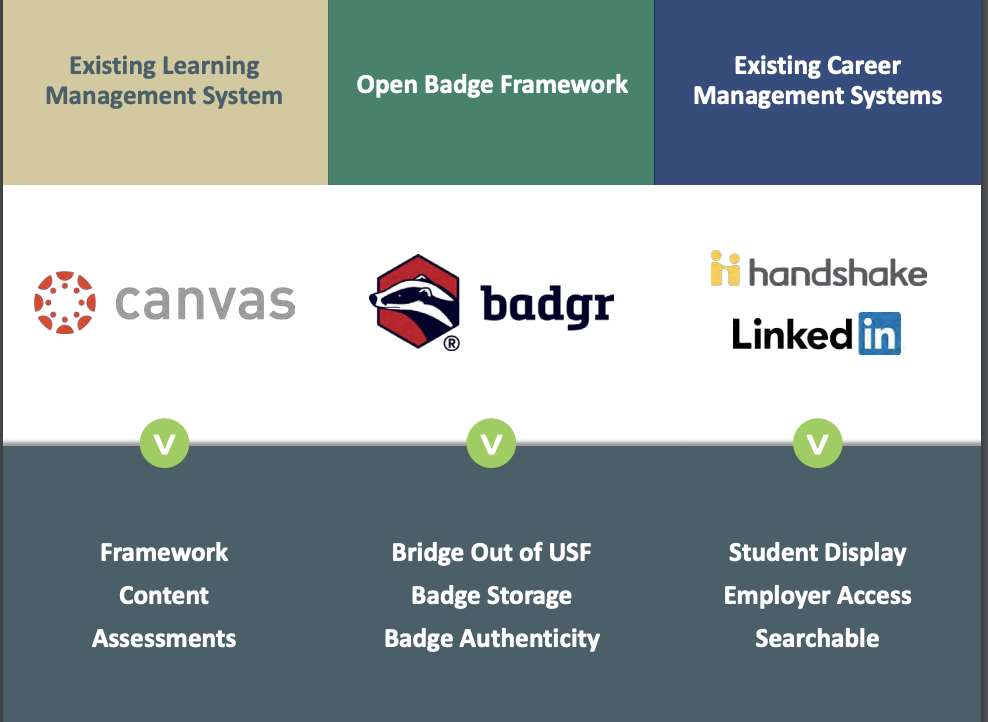 @pthorsett
@USFCareerServ
https://www.usf.edu/career-services/career-ready/
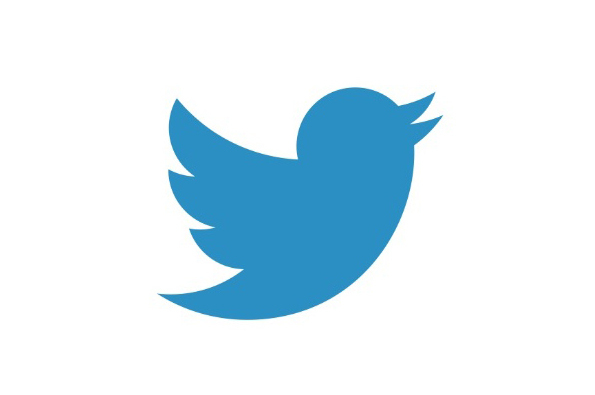 Education Design Lab
Open Pathways: A Curation of Interoperable ‘Badge Stacks’
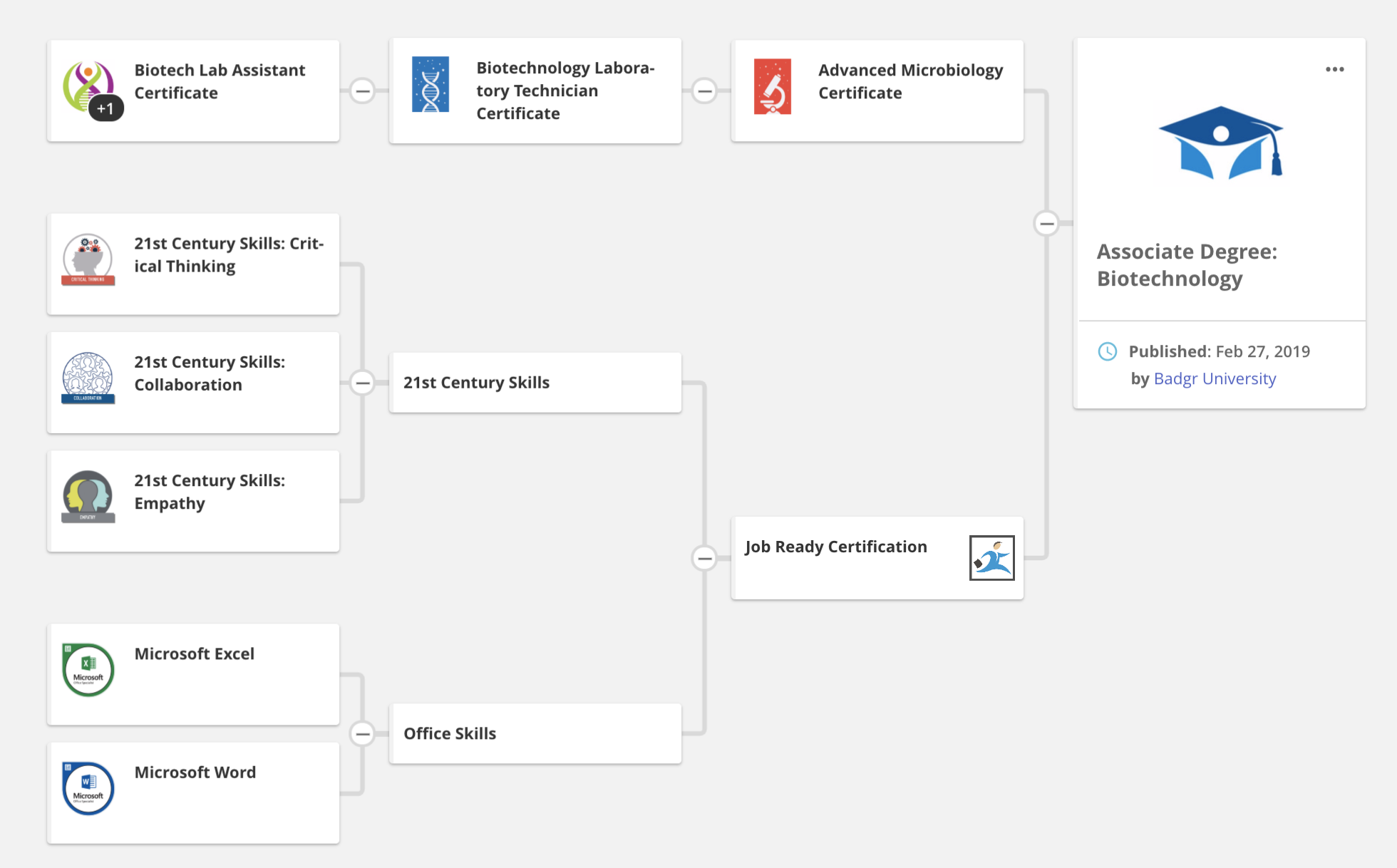 @badgrteam
#openpathways
pathways.badgr.io
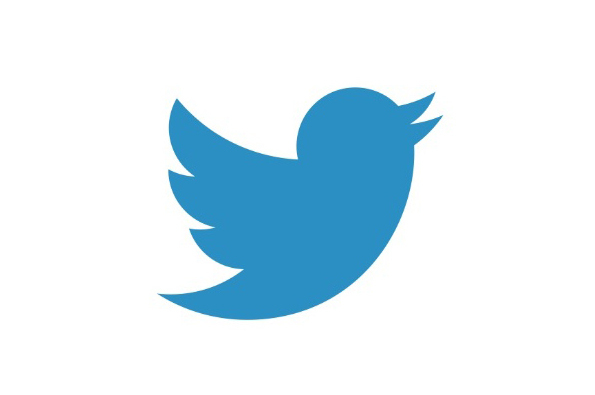 Education Design Lab
Talent Match Allows Employers to Search Candidates by Badged Competencies
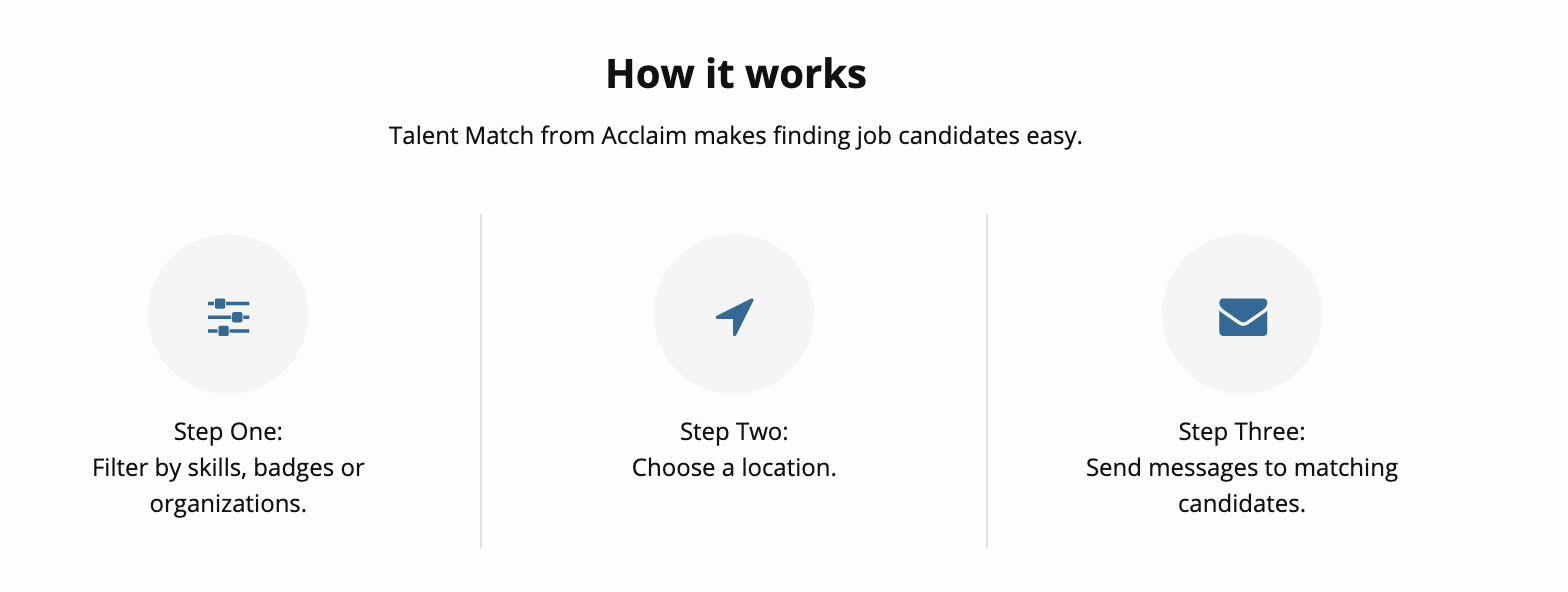 @credly
#talentmatch
https://www.youracclaim.com/talent-match
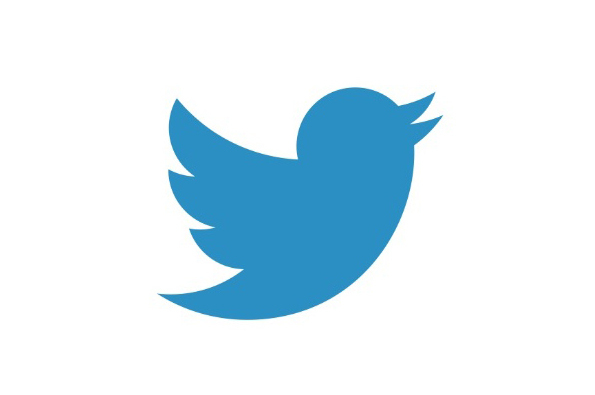 Education Design Lab
Coursetune creates curriculum maps that make it easy to see where competencies occur across programs
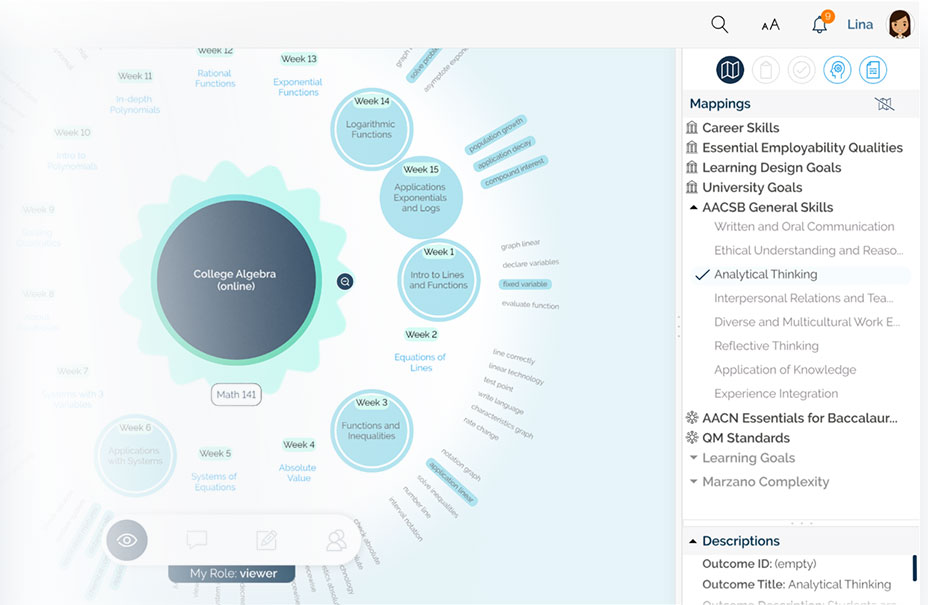 @busynessgirl
#coursetune
coursetune.com
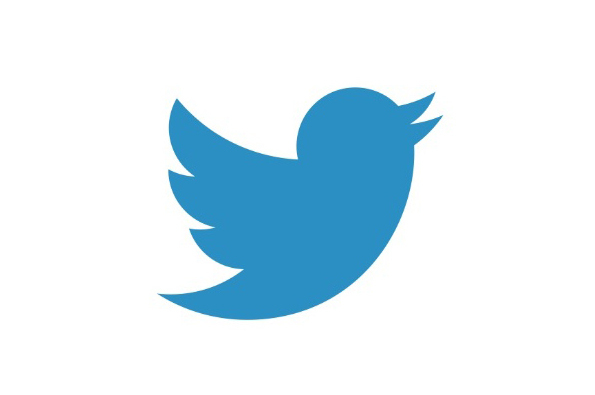 Education Design Lab
WonderCert helps you access, manage, and train pools of on-demand reviewers
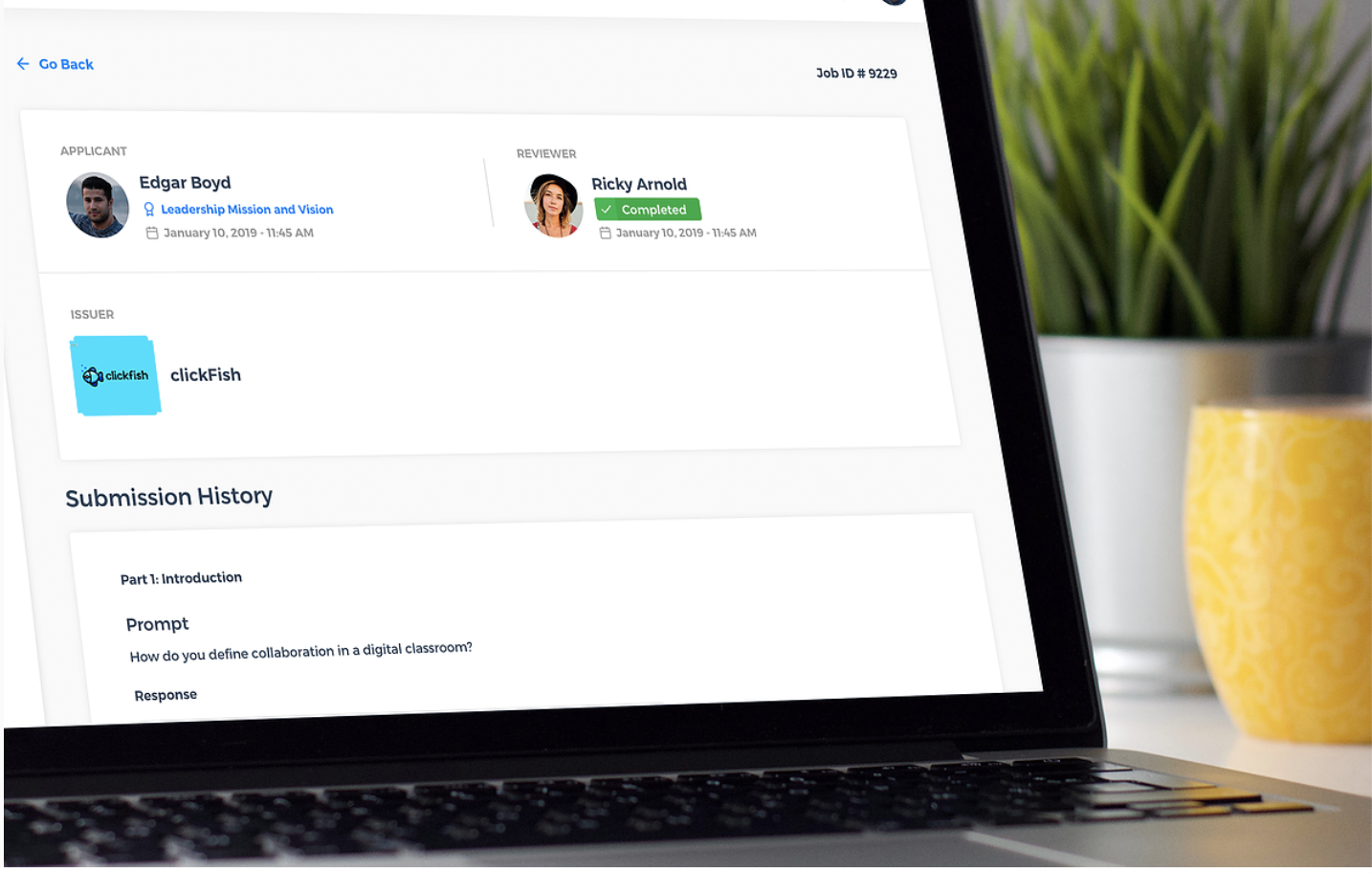 @MichiganVirtual
wondercert.com
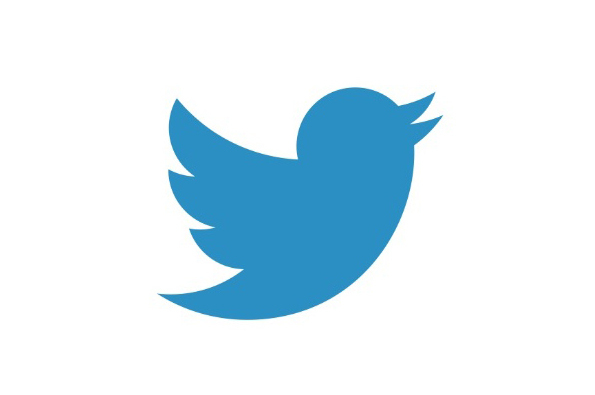 Education Design Lab
Emsi skills library: nearly 30,000 skills to help educators, industry + job seekers speak the same language
Emsi pulls and updates the skills from  real-world resumes, professional profiles, and job postings.
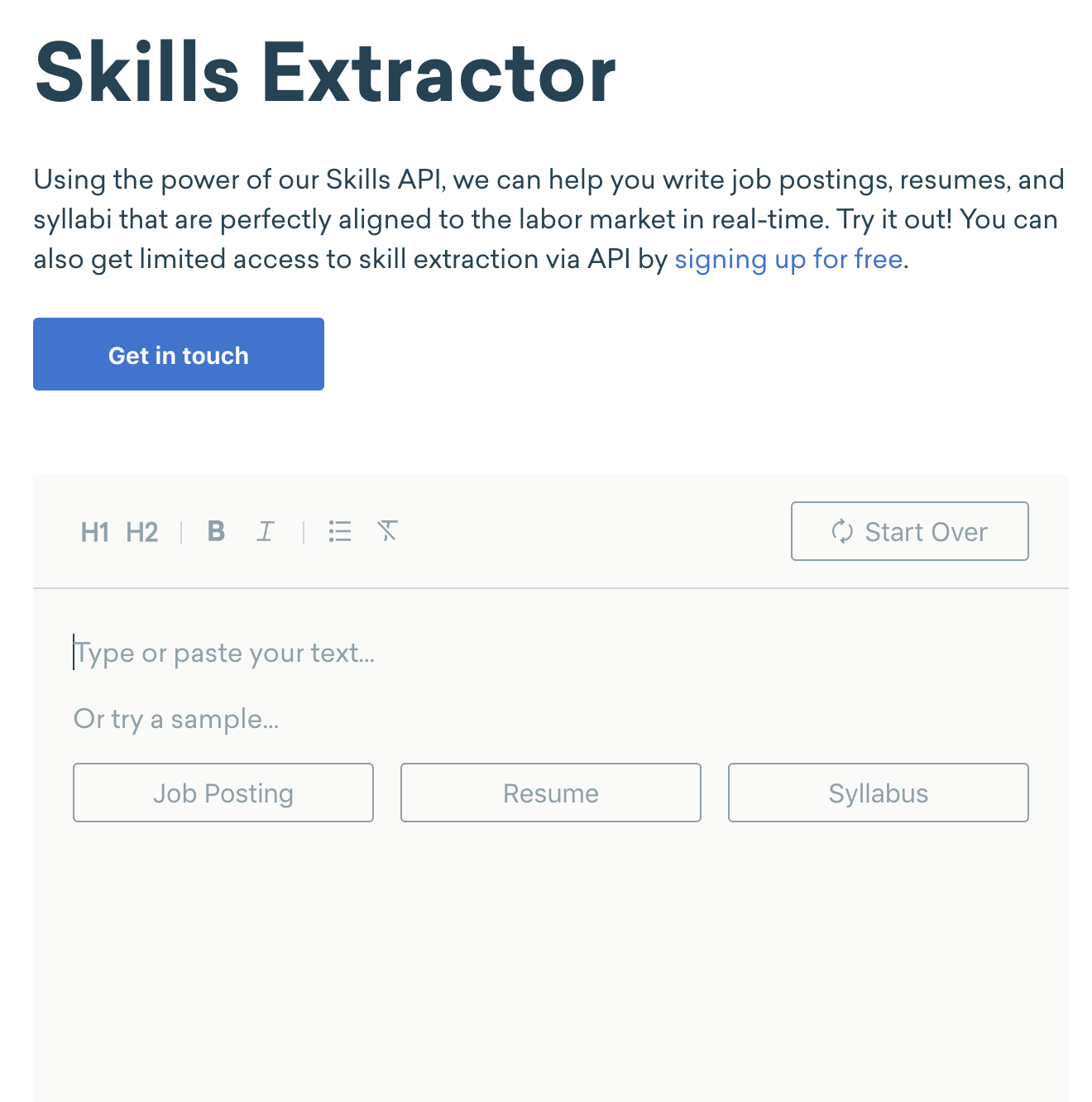 @Emsidata
#Emsidata
economicmodeling.com
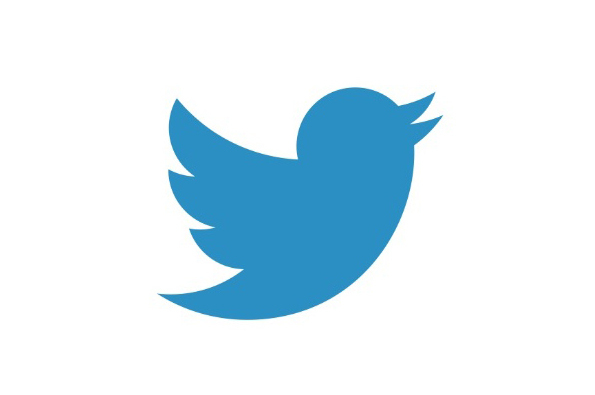 Education Design Lab
SkillsEngine will review your course and tag the workforce relevant skills
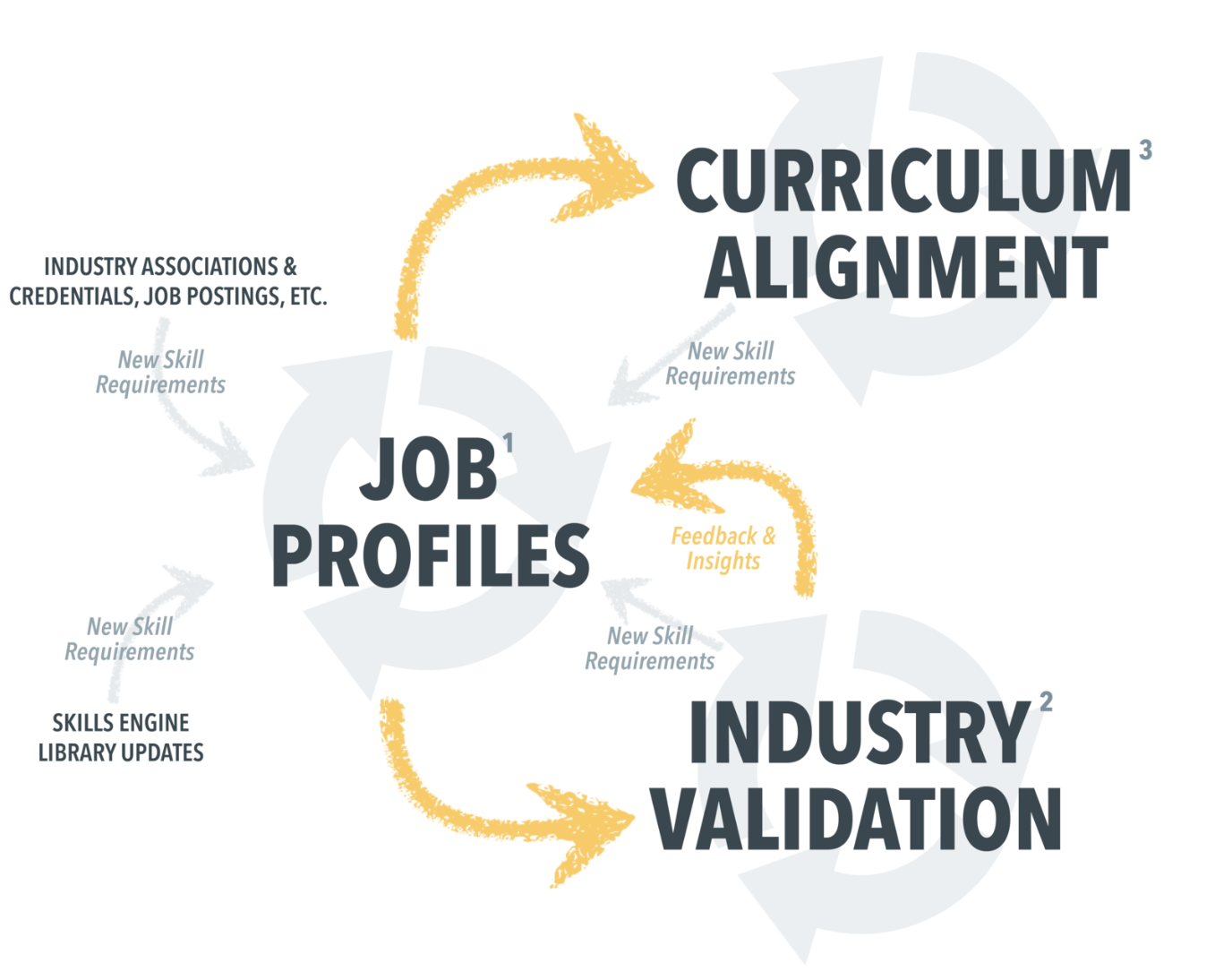 @bettersworth
#SkillsEngine
skillsengine.com
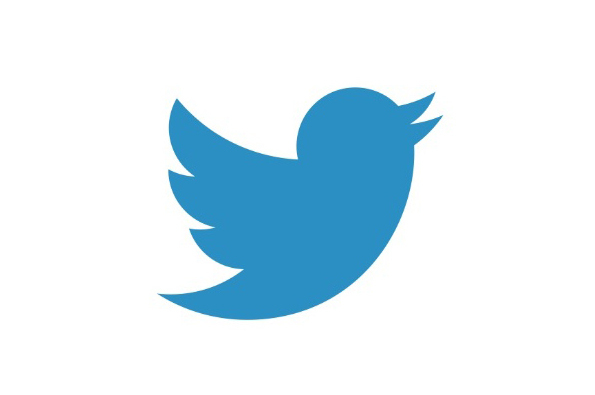 Education Design Lab
CASE Standards align badges to a skill taxonomy in a machine readable format
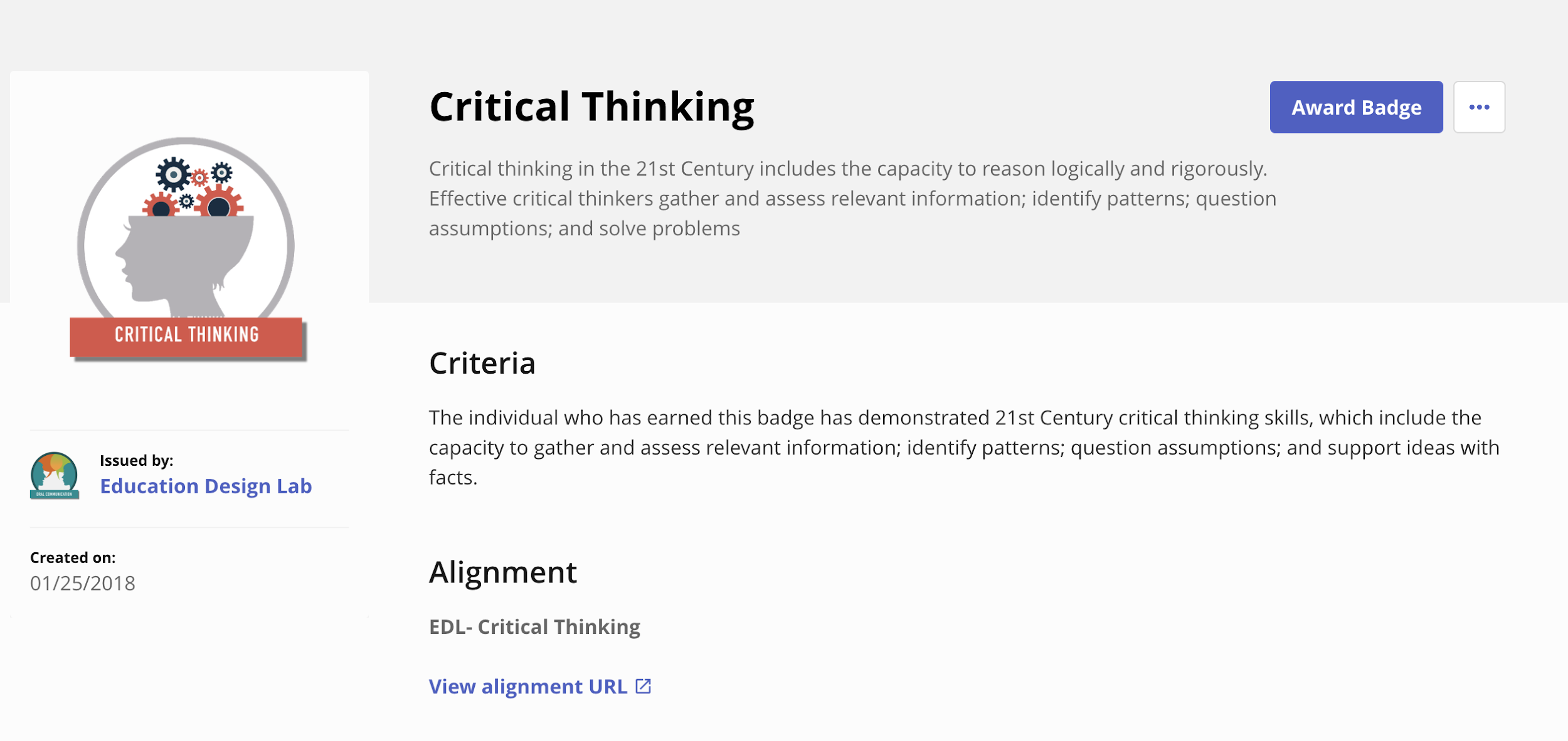 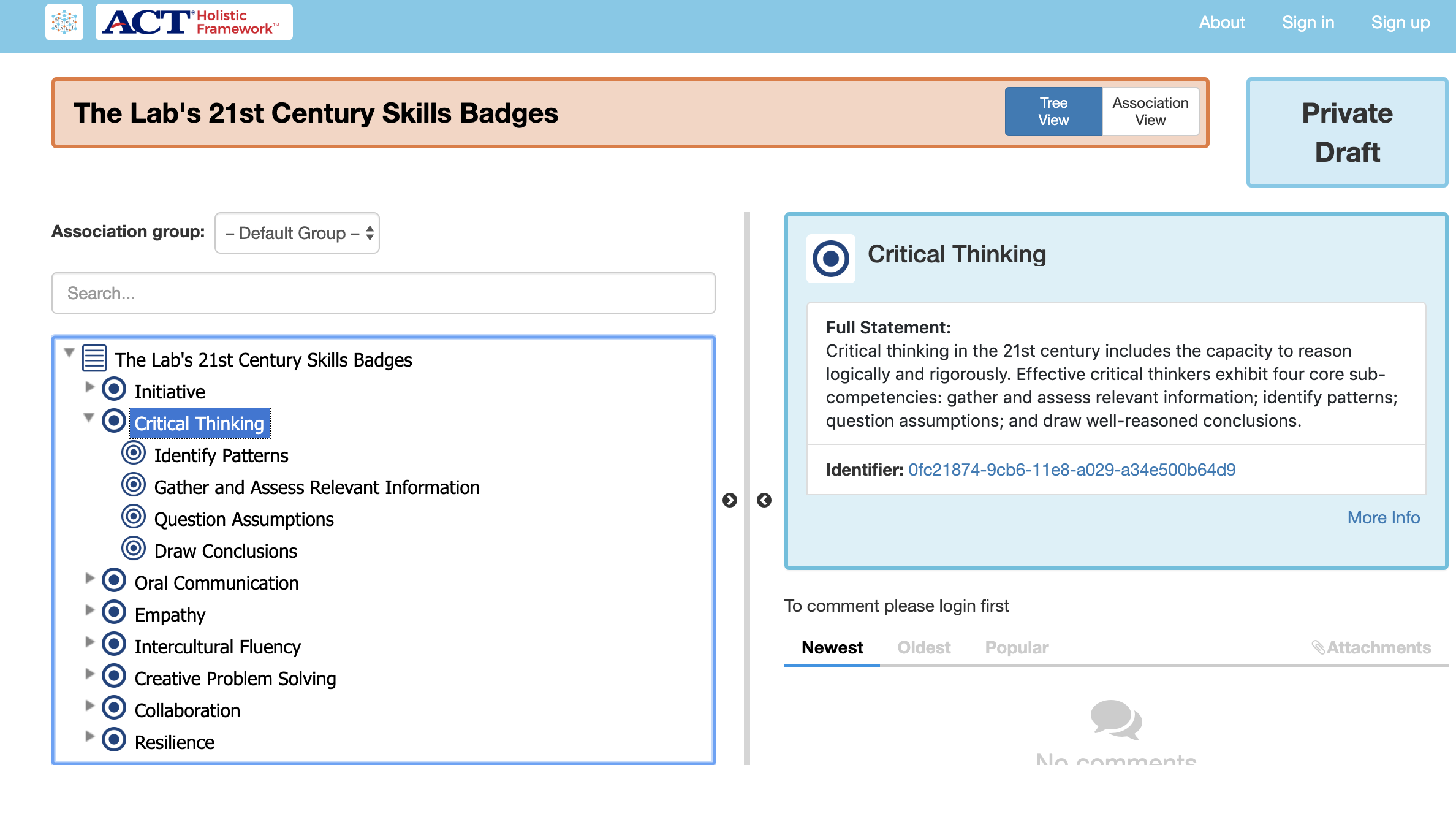 @LearningImpact
#EDU19
https://www.imsglobal.org/activity/case
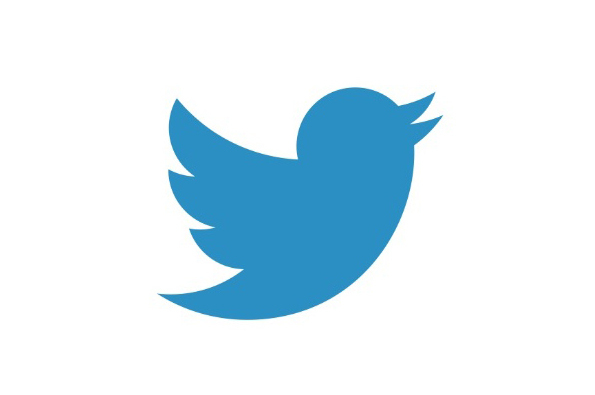 Education Design Lab
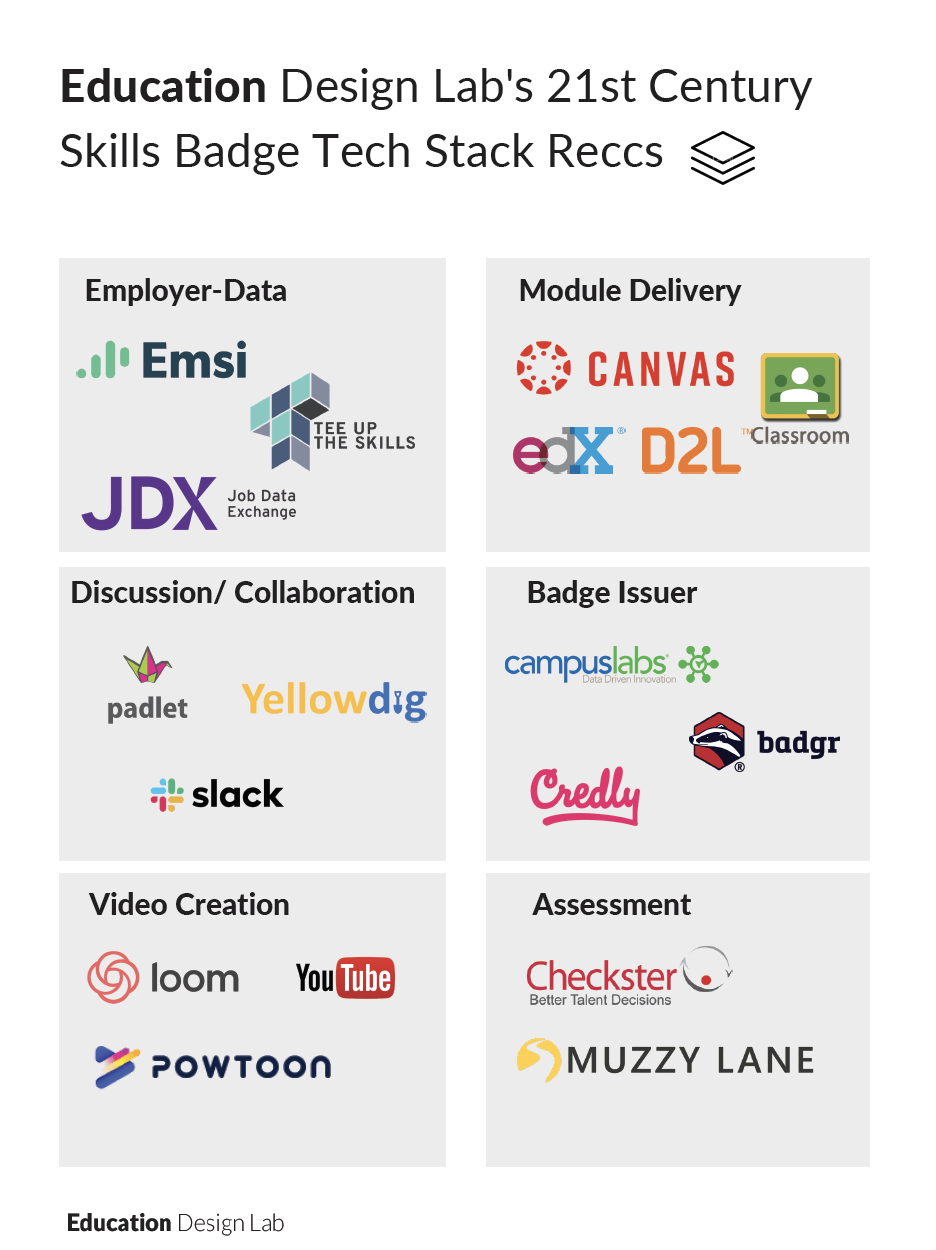 Micro-Credentialing 
Trends
Education Design Lab
“The degree is not the be-all-end-all of employer’s hiring plans”
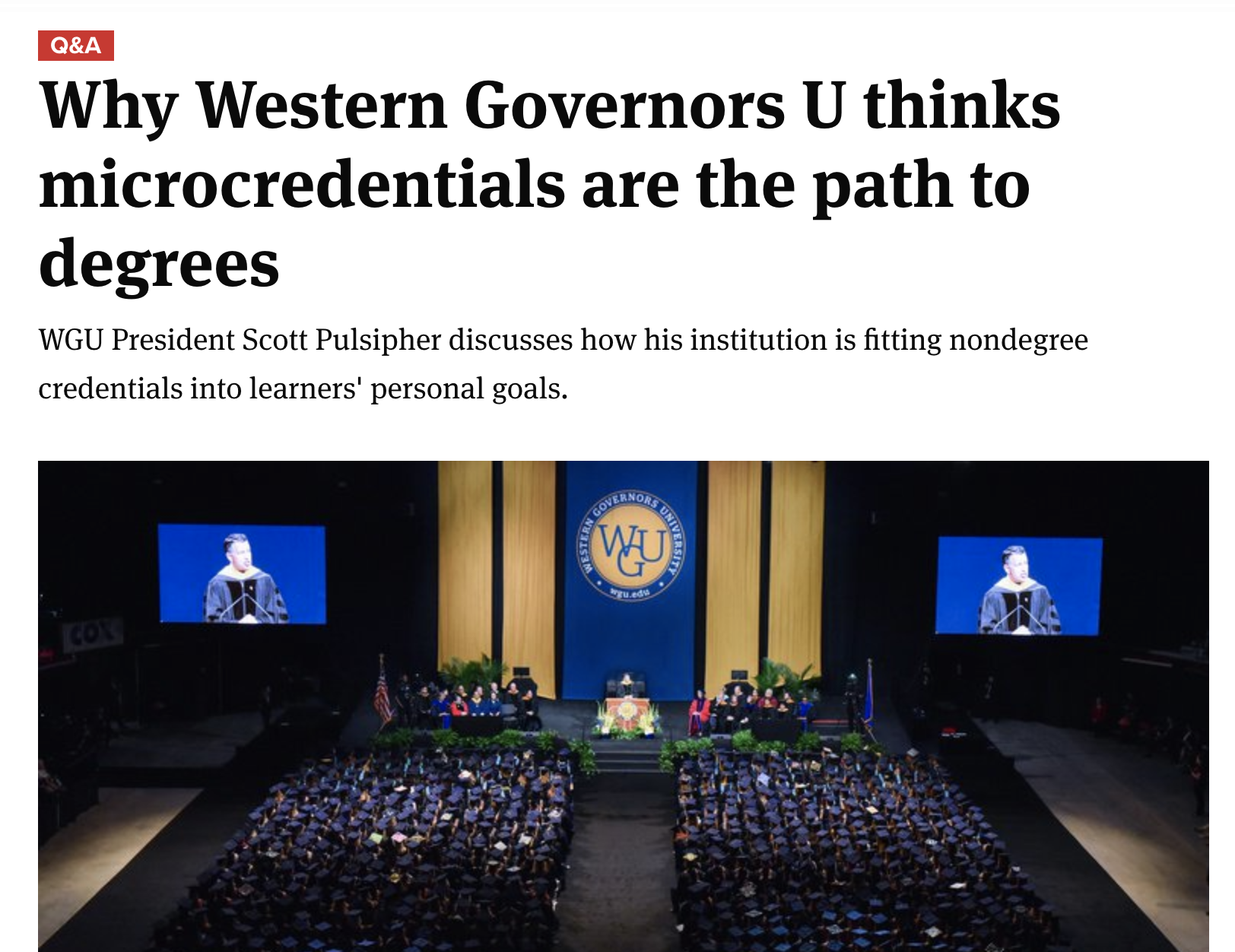 @pulsipher_WGU
#InnovationWins
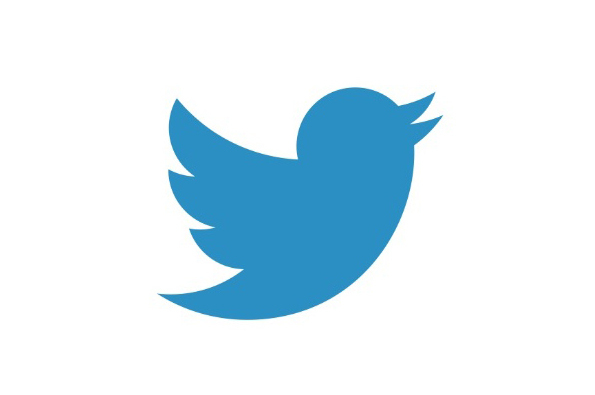 Education Design Lab
SNHU continues to evolve with micro-credentials
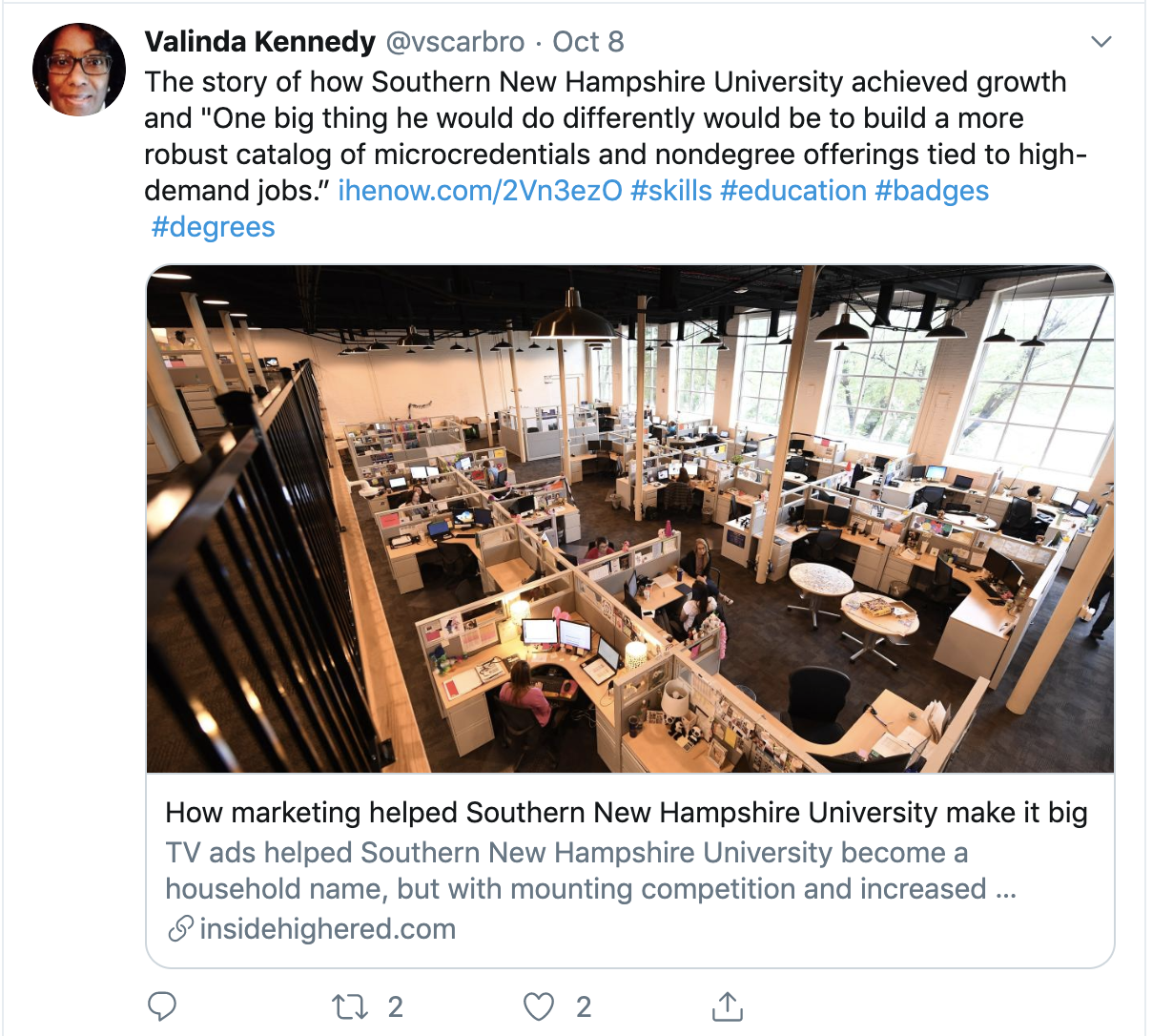 @snhuprez
#disruption
http://www.sandboxcollaborative.org/
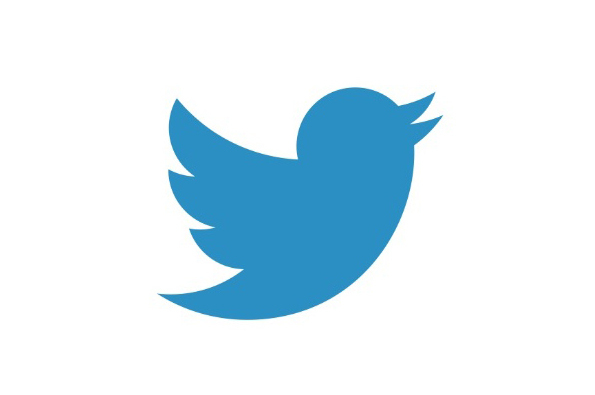 Education Design Lab
Linkedin launches skills assessments
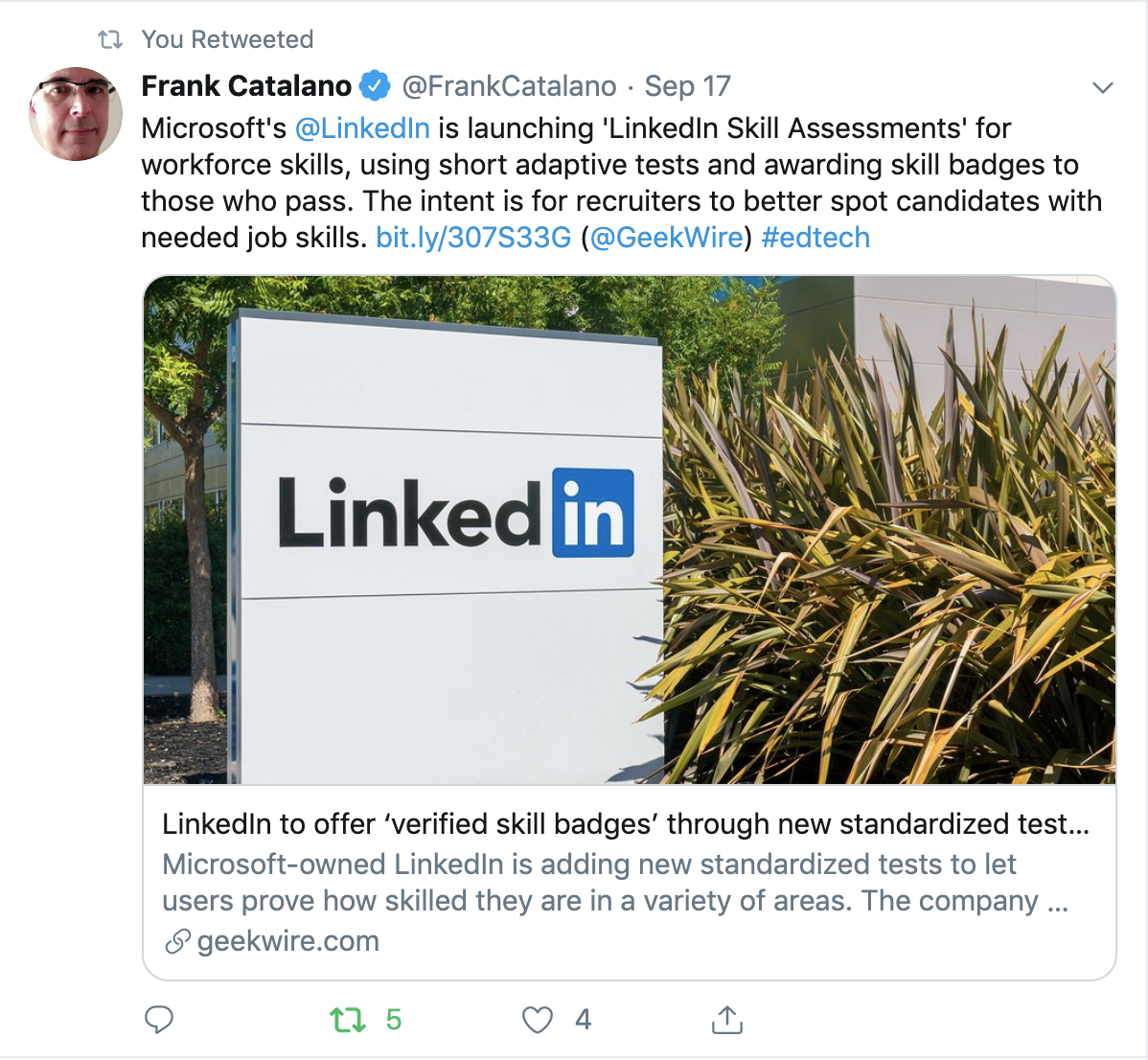 @linkedin
#EDU19
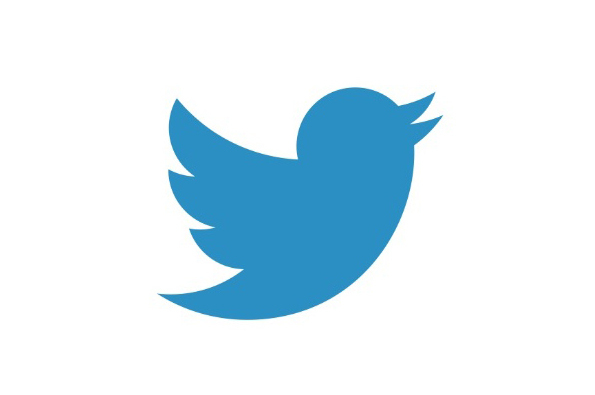 Education Design Lab
US Department of Education launches Education Blockchain Action Network
With a clear focus on open, interoperable standards related to digital credentials and identity.
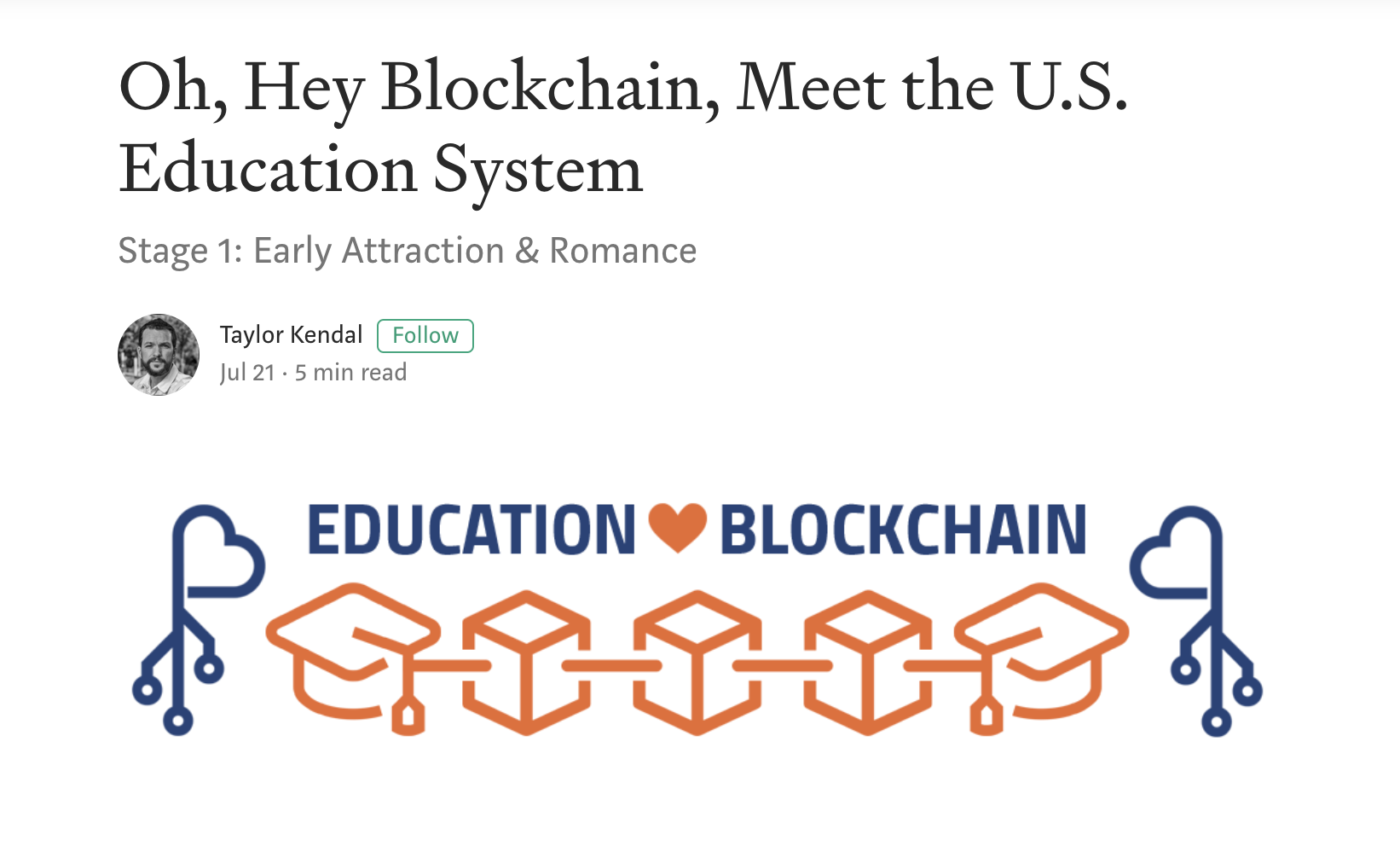 @taykendesign
@OfficeOfEdTech
https://usedgov.github.io/blockchain/
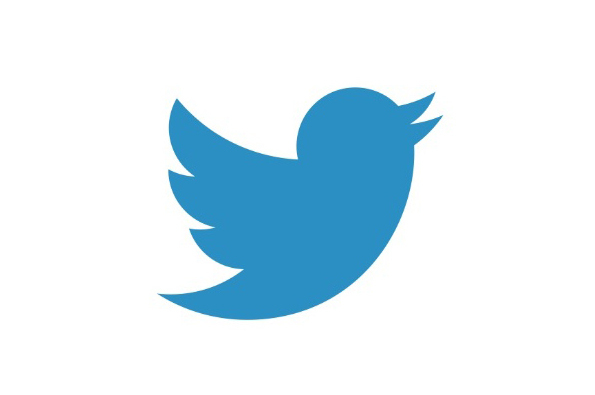 Education Design Lab
Converging Industry Knowledge to College Credit

IBM employees, customers, and members of the public can now use IBM issued badge credentials toward three Northeastern professional master’s degree programs—data analytics, project management, and portfolio management

IBM + Northeastern, David Leaser, 2017
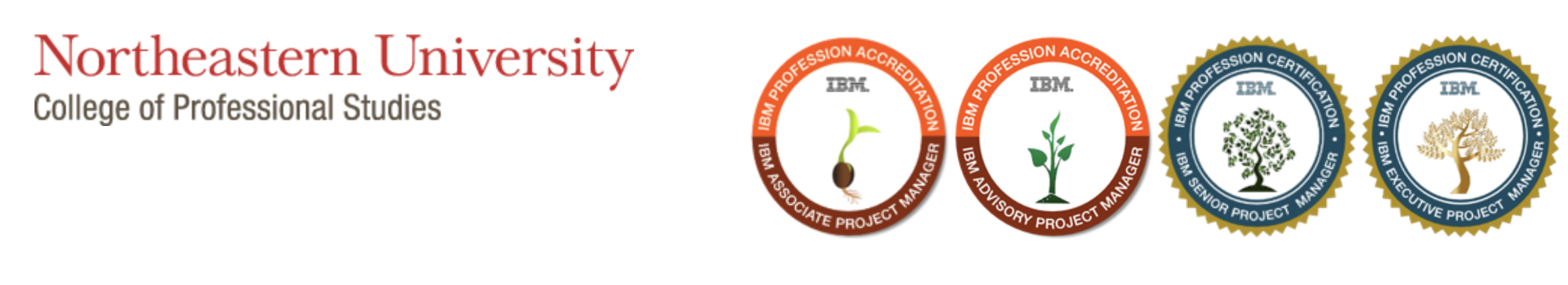 @HiEdStrat
#LifeLongLearner
Gratton and Scott. The 100-Year Life. (2016)
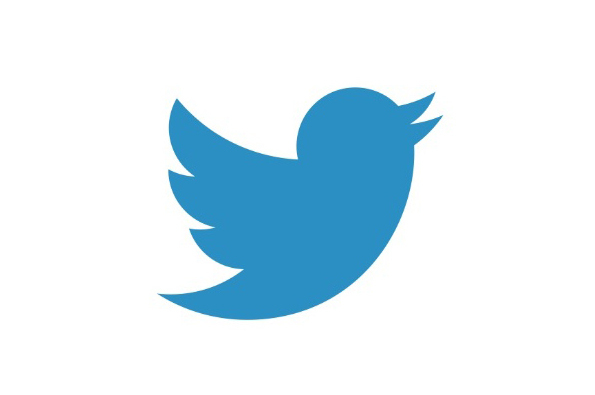 Education Design Lab  | K12 PBL Micro-credential